PROMJENI PERSPEKTIVU,MOTIVIRAJ UČENIKE,PREPOZNAJ TALENTE,IZRADI INOVACIJU
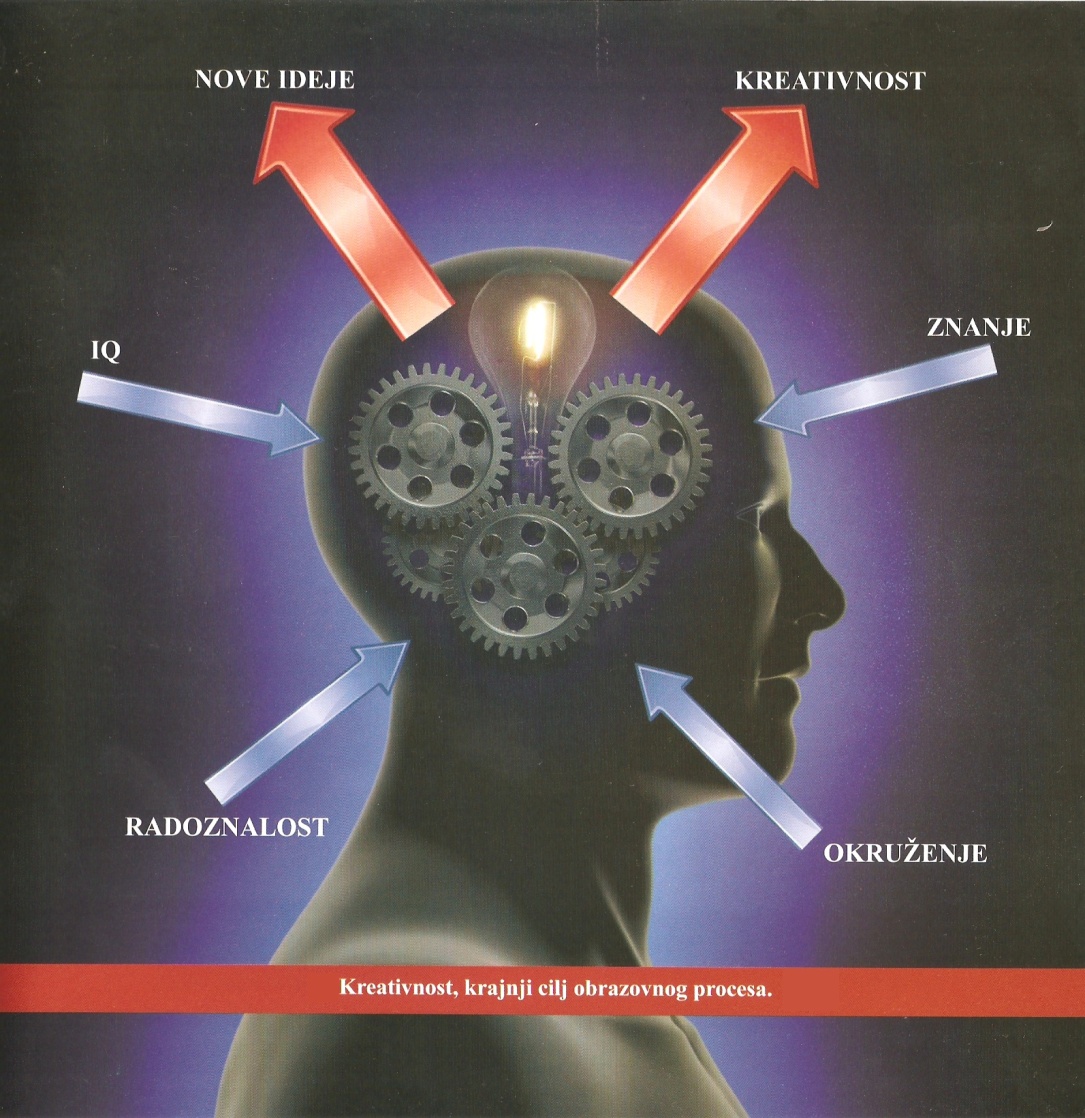 KREATINOST je sposobnost
korištenja mašte kako bi se stvorile
nove i orginalne ideje ili stvari.
Uključuje i rješavanje problema te
stvaranje novih poveznica između
postojećih ideja ili pojmova.
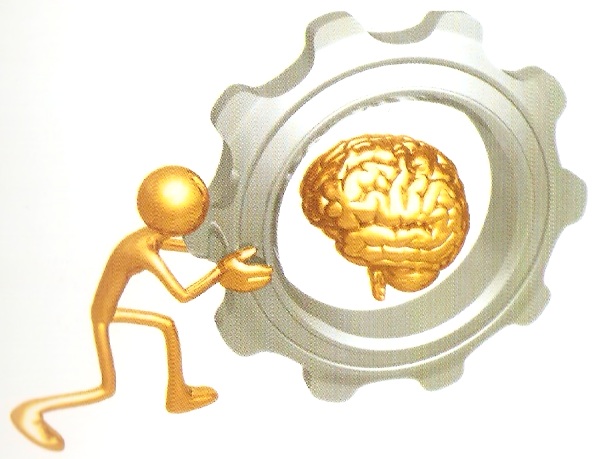 Simbol razvoja specifičnog tehničkog mišljenja
Kreativnost nije slučajni dar darovan sretnim pojedincima.
 To je vještina koja se vježba i razvija kao svaka druga.
OHRABLJUJMO MAŠTU I STVARAJMO NOVE SVJETOVE
Einsteina su jednom pitali što bi preporučio učiteljima i roditeljima koji žele potaknuti 
kreativnost kod svoje djece.
 Einstein im je odgovorio:  “Čitajte im bajke.”
Einstein je naime, znanja smatrao ograničenima, a maštu beskrajnom. 
Vjerovao je da su zbog toga za rješavanje problema mašta, 
zaigranost i kreativnost puno važnije od naučenih znanja.
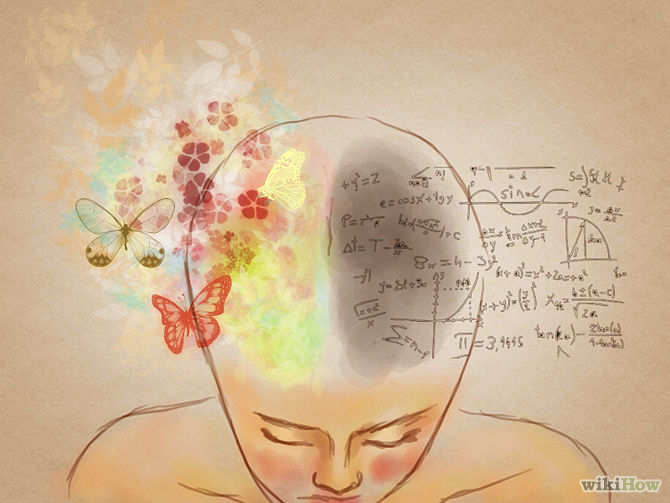 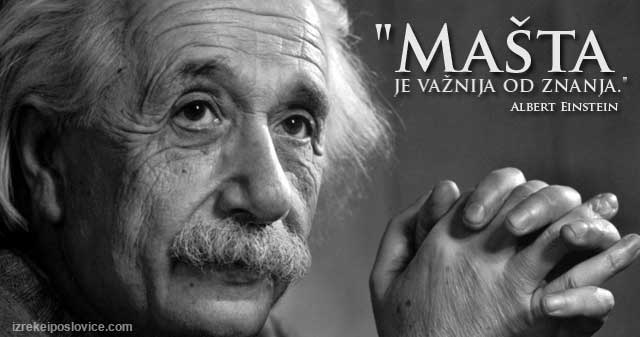 MOTIVIRATI UČENIKE         PREPOZNATI TALENTE
Ako želiš biti uspješan pokušaj razmišljati poput genijalca.
( 5. principa )
1. Princip različitih pogleda

Leonardo da Vinci vjerovao je da problem možemo riješiti počnemo
 li ga odmah razmatrati na mnogo različitih načina. 
Vjerovao da je prvi način na koji gledamo problem suviše pristran, 
obojen našim iskustvima, predznanjima i predrasudama. 
Često je već i drugačiji pogled na problem više  od polovice njegova rješenja
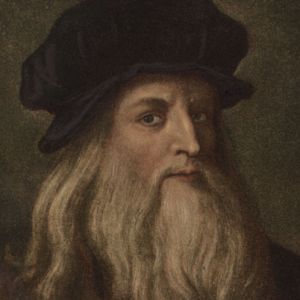 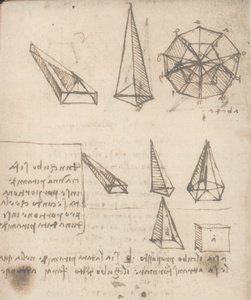 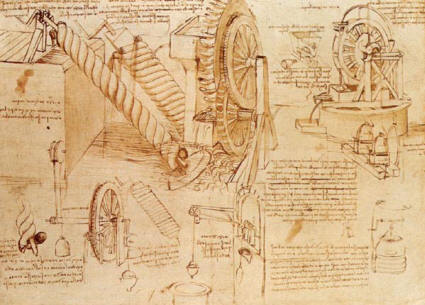 PROMJENI PERSPEKTIVU  !
2. Princip vizualizacije

Leonardo da Vinci i Einstein osim genijalnosti dijelili su i još nešto, imali su  disleksiju. 
Zbog nje su obojica, koliko god su mogli, nastojali izbjegavati riječi i brojeve , a koristili su se dijagramima, skicama i crtežima.  
Nastojali su problem vizualizirati na što više načina.
To često otvara perspektive koje,
 dok linearno razmišljamo, nikad ne bismo uočili.
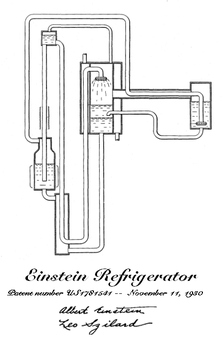 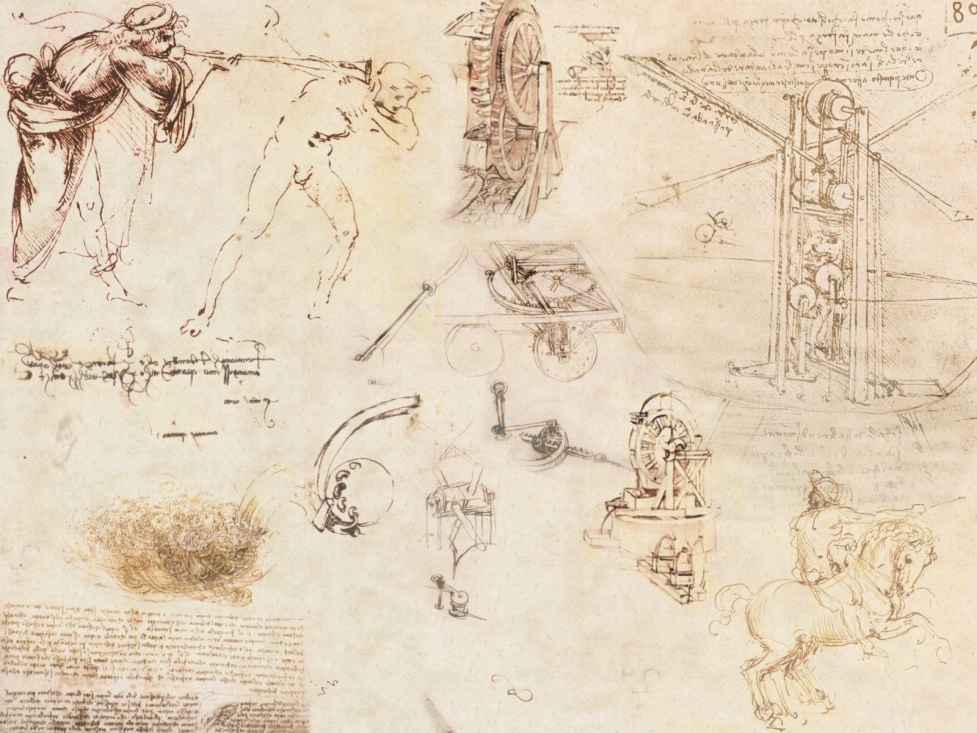 3. Princip reciklaže

Austrijski  svećenik Gregor Medel postavio je temelje genetici u vrijeme kad se još nije
 niti znalo što su to geni.  
 Kombinirajući botaniku i matematiku, tumačio je rezultate svojih proučavanja nasljednih 
osobina grašaka  u samostanskome vrtu. 
Princip reciklaže  vrlo je kreativan: ne zahtijeva da otpočetka
 stvaraš nešto novo, nego da kombiniranjem onoga što imaš dođeš do nečega što
 prije nije postojalo.
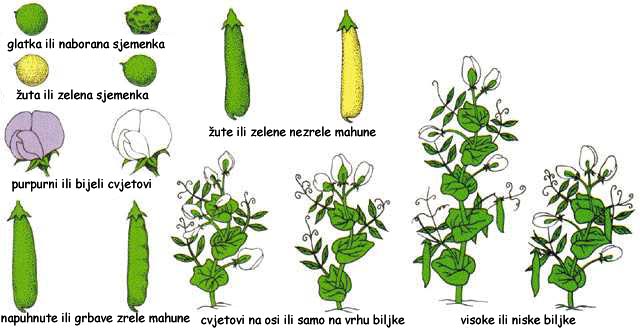 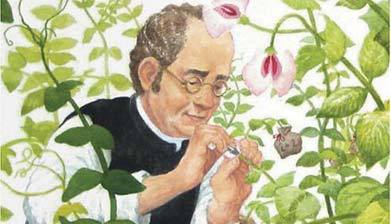 4. Princip spajanja nespojivoga

Genijalni atomski fizičar, nobelovac Niels Bohr, sva je svoja otkrića temeljio na principu
 spajanja nespojivoga. 
Zahvaljujući svojoj sposobnosti da zamisli svjetlost istodobno kao česticu i kao val došao
 je do genijalnog otkrića ( načela komplementarnosti) .
 Ideja o spajanju nespojivoga zapravo je ometanje logike i linearnoga načina razmišljanja.
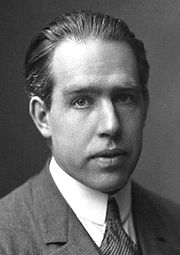 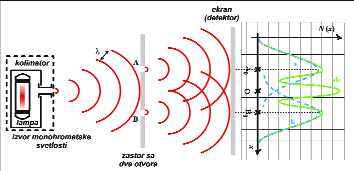 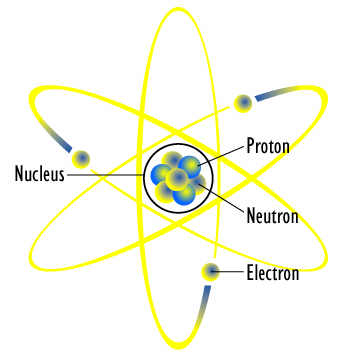 Stvaralački princip

Thomas Alva Edison prijavio je 1093 patenta, ali proizveo je barem pedeset puta 
više izuma koji nisu imali nikakvu posebnu vrijednost .
“Genije je jedan posto inspiracije i 99 posto znoja.
 Naša velika slabost leži u odustajanju. 
Najbolji način da postignete uspjeh je da uvijek pokušate makar još jednom.“, 
 poznate su njegove izreke. 
Proučavajući 2036 najvećih znanstvenika u povijesti čovječanstva, 
D. K Simonton s University of California
 otkrio je jednu njihovu zajedničku osobinu: nisu se bojali pogriješiti ni stvoriti nešto 
osrednje dok su tražili način da stvore nešto izvrsno.
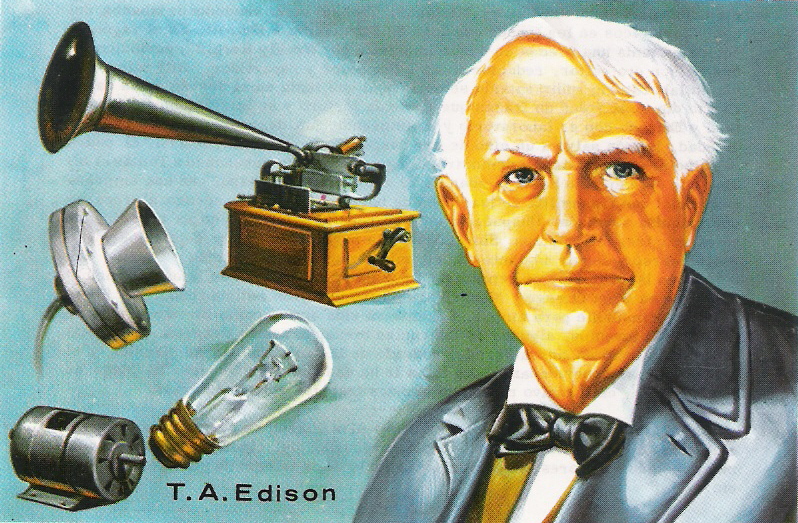 KREATIVNA MAŠTA
To je sposobnost zahvaljujući kojoj primamo  “nadahnuća”. Čovjek je pomoću te
 sposobnosti primio sve temeljne ili nove zamisli.
Ta sposobnost funkcionira samo kada svjestan um radi iznimno velikom brzinom,  
 kao primjerice u slučaju pobuđenosti emocijom jake žudnje. 
Kreativna sposobnost postaje dostupnija razmjerno njezinu razvoju putem korištenja. 
Čelni ljudi na području poduzetništva, industrije
i financija te veliki umjetnici, glazbenici, pjesnici i pisci postali su veliki zato što 
su razvili sposobnost kreativne mašte.
I sintetički i kreativni vid mašte postaje dostupniji s uporabom, jednako kao što se
 uporabom razvijaju i mišići ili organi tijela. Žudnja je samo misao, poriv.
 Ona je neodređena i prolazna. 
Apstraktna je i nema nikakvu vrijednost sve dok je ne pretvorite u njezin materijalni oblik.
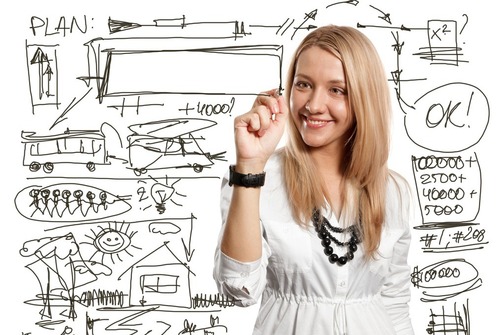 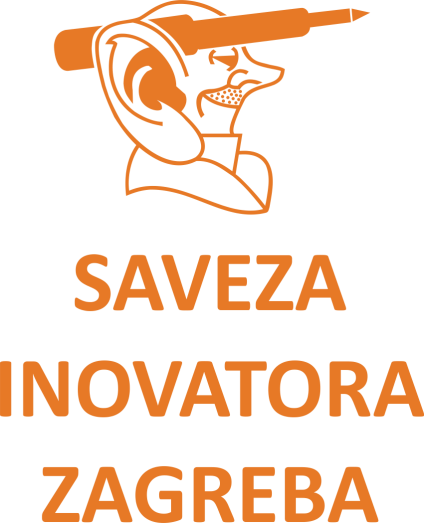 INOVA-MLADI 
IZLOŽBA INOVACIJA UČENIKA ZAGREBAČKIH OSNOVNIH,
SREDNJIH ŠKOLA I STUDENATA  S MEĐUNARODNIM SUDJELOVANJEM
Najveća izložba inovacija mladih u RH, koja redovito od 2001. godine okuplja sva 
dostignuća mladih zagrebačkih inovatora uz goste iz cijele Hrvatske i prijatelje iz
inozemstva.INOVA-MLADI je program Saveza inovatora Zagreba, 
Fakulteta strojarstva i brodogradnje, 
Udruge inovatora Fakulteta strojarstva i brodogradnje i zagrebačkih udruga mladih
 inovatora s ciljem da velikom izložbenom manifestacijom potaknu daljnji razvitak
 inovatorstva mladih u Gradu Zagrebu.
NACIONALNA IZLOŽBA MLADIH INOVATOR
Nacionalna izložba mladih inovatora i izložba tehničkog stvaralaštva 
mladih „MLADI@INOVACIJE “ . 
To je središnja nacionalana izložba inovacija mladih koja redovito okuplja
 50-tak najboljih inovacija učenika osnovnih i srednjih škola i studenata iz cijele Republike Hrvatske.
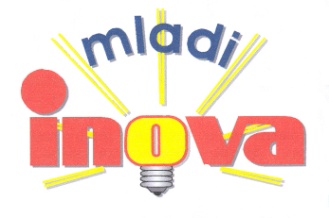 BUDI UZOR/INOVA
MEĐUNARODNA IZLOŽBA INOVACIJA I POSLOVNIH PLANOVA
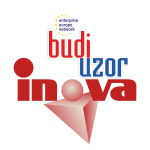 INOVA je tradicionalna nacionalna izložba inovacija koja od 1971.g. redovito 
svjedoči o najvećim uspjesima hrvatskog inventivnog rada.INOVA je pokretač i simbol inovatorstva u Republici Hrvatskoj.
INOVA 2018. u svojem 42. izdanju zajedno s izložbom BUDI UZOR treća najstarija izložba
 inovacija na svijetu.
ŠARENI  LABIRINT
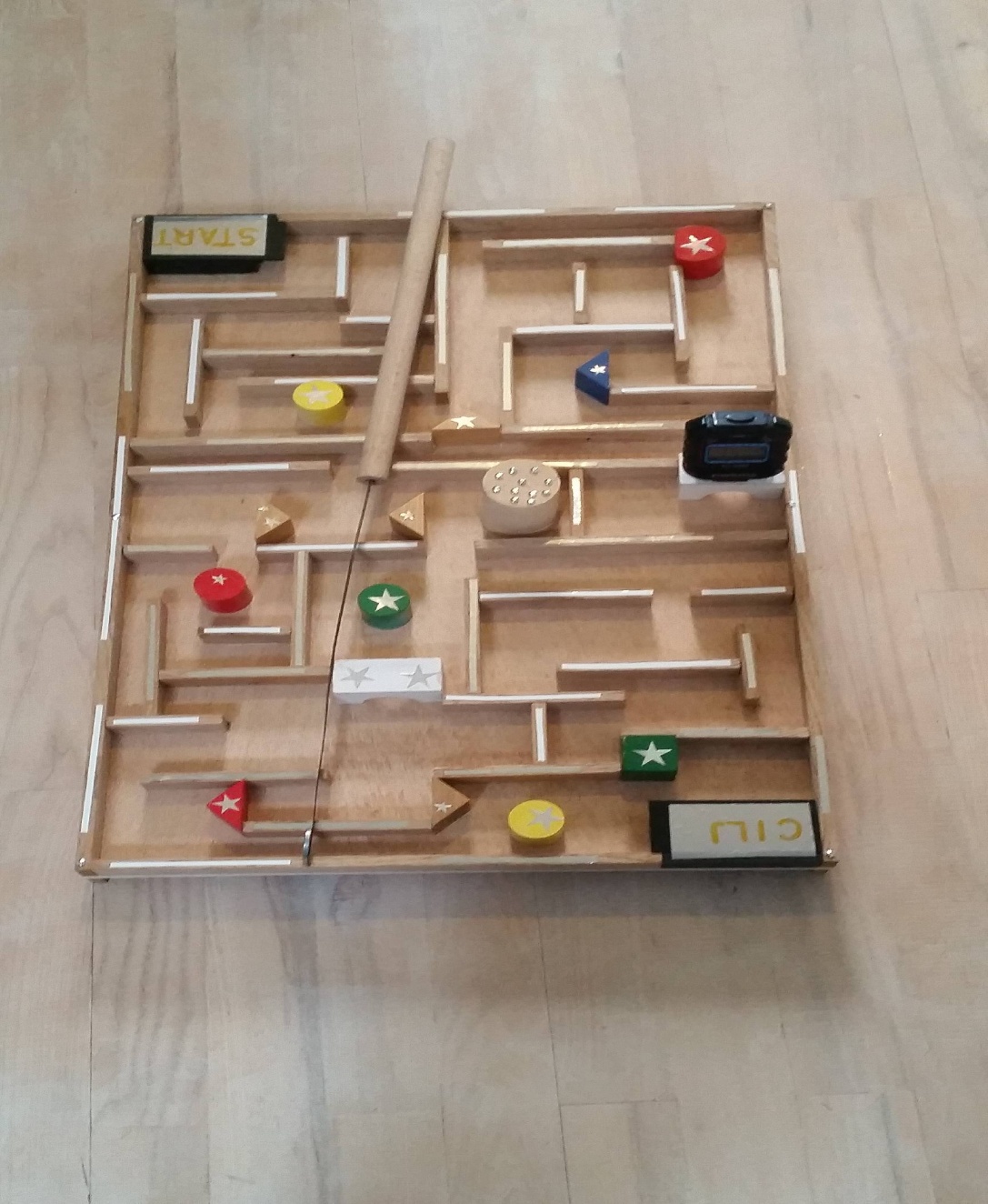 PRAVILA IGRE

Igru Šareni labirint igra jedna osoba ali kako se mjeri brzina prolaska  kroz labirint
( pobjednik je igrač koji najbrže prijeđe igru) može sudjelovati neograničen broj igrača. 
Od starta do cilja prolazi se kuglicom koja se povlaći magnetom na metalnoj poluzi pričvršćenoj za drvenu palicu.Kuglica je vidljiva igraču, dok se magnet na palici nalazi
sa donje .oku sakrivene , donje strane igre.
Optički senzor na startu i cilju pokreće odnosno prekida mjerenje vremena. 
Igra je namjenjena svim uzrastima djece a mogu se uključiti i odrasli.
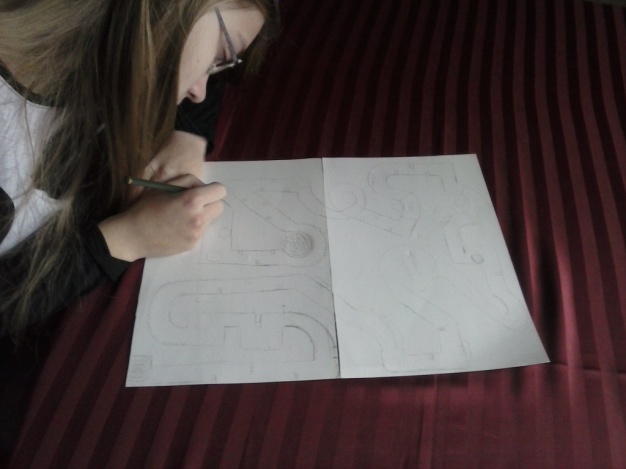 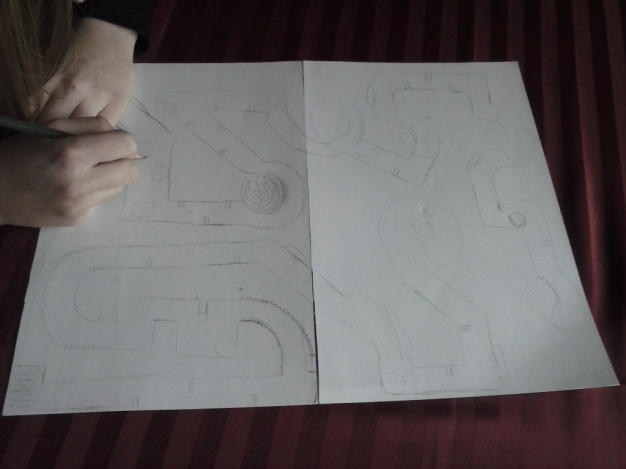 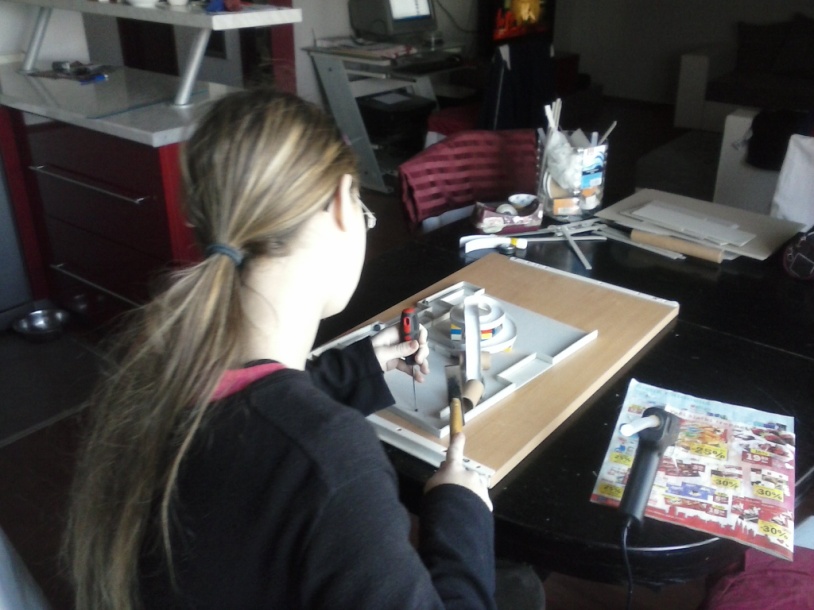 MAGIČNA KUGLICA
Igra je pravi je test motoričkih vještina i sposobnosti
vizualne percepcije  , prostorne orjentacije , kontrole emocija i  upornosti.
Tijekom igranja igrač stječe spoznaje o kinetičkom gibanju tijela,
magnetizmu , električnoj sili i mogućnostima djelovanja vlastitog
tijela na gibanje drugog tijela u otežanim uvjetima kretanja.
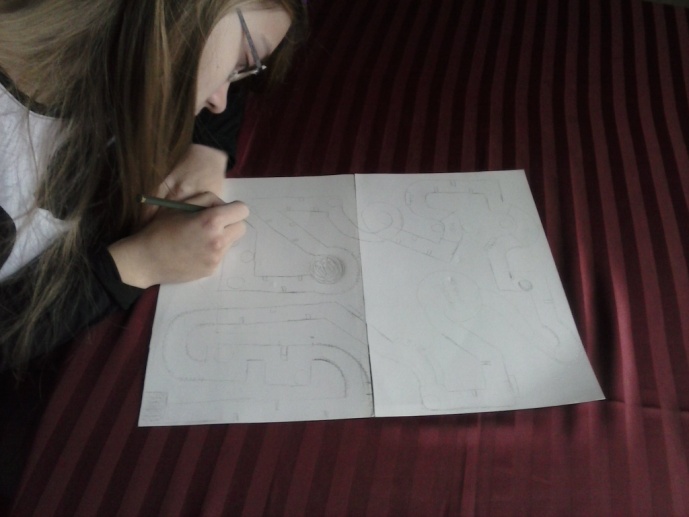 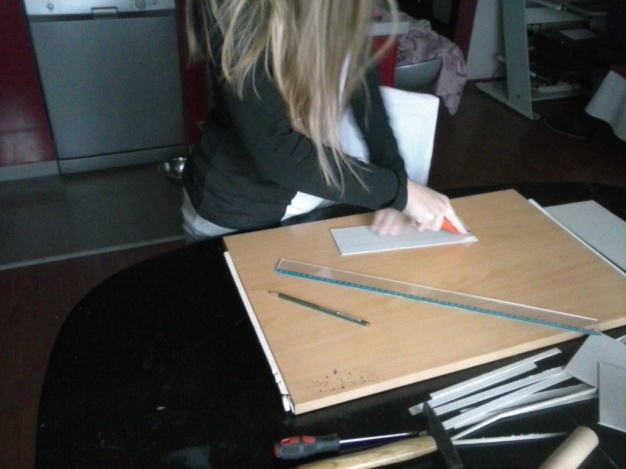 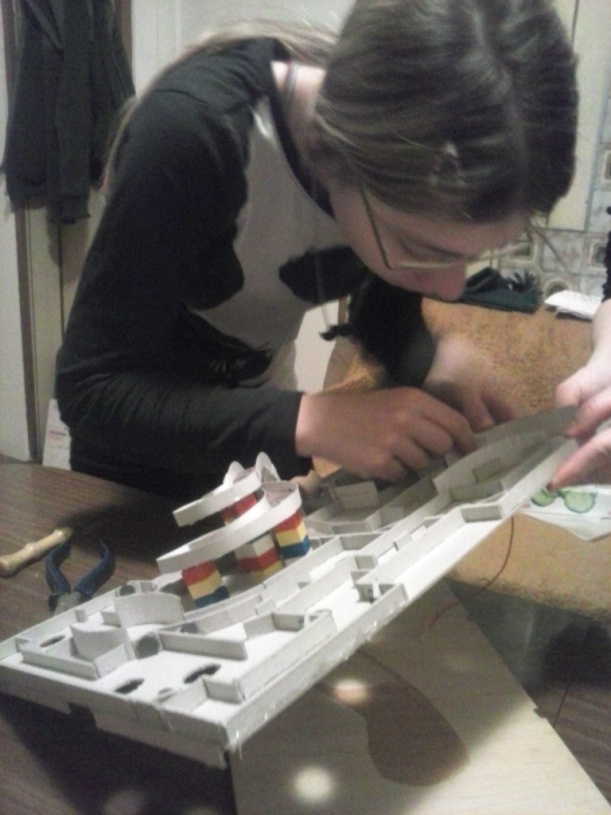 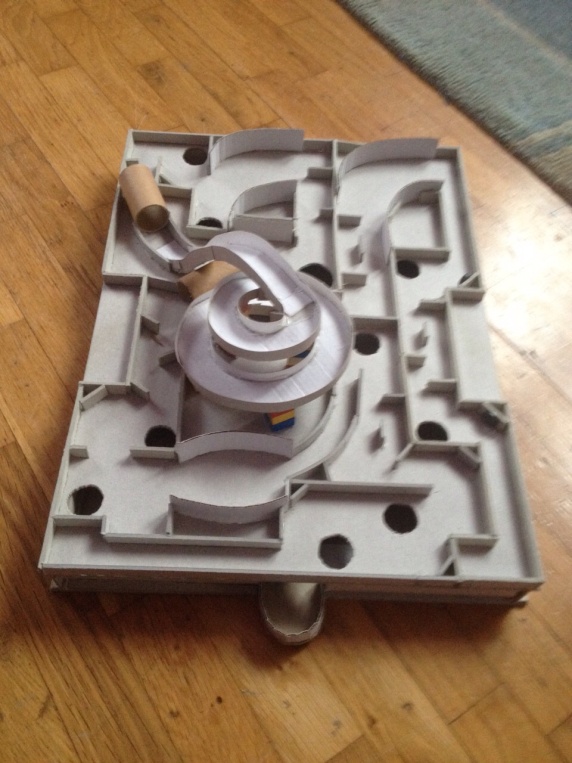 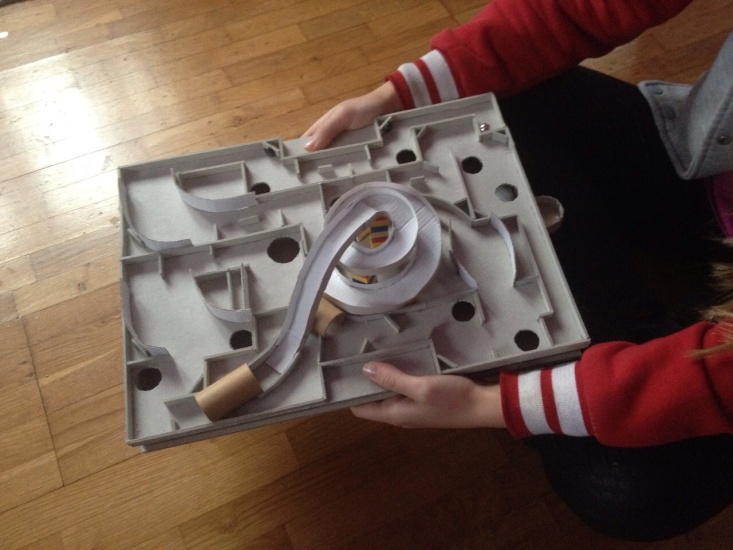 ENIGMA

Igra je zabavno - edukativnog karaktera. 
Povezuje nekoliko medija: tehnički tvorevinu, vozilo na daljinsko upravljanje, Go pro action kameru, tablet i smartphone. 
Igra se sastoji od 3 razine:
Svijet duhova
Špilja
Iluzija
Cilj igre je dobro istražiti svaku razinu i riješiti zadatke zadane qr kodovima.
Na svakoj razini nalaze se 3 odgovora za postavljenu zagonetku.
Ispod sličice sa ponuđenim odgovorima naleze se pločice sa oznakom X koji igrač treba gurnuti vozilom, ukoliko je odgovor
 točan zasvijetlit će lampica iznad qr koda.
Točnim odgovorom igrač prelazi na slijedeći nivo pomoću lifta.
Na vozilu se nalazi Go pro kamera s ugrađenim wifi-em.
Kamera je spojena s tabletom i preko njega pratimo kretanje vozila unutar instalacije.
Smartphoine je poptreban zbog čitanja qr kodova putem mobilne aplikacije.
Na qr kodovima se nalaze kratki filmovi sa zagonetkama koji su postavljeni na Youtube kanalu, a tematika filmova je vezana 
za hrvatsku legendu, hrvatski endem i iluziju.
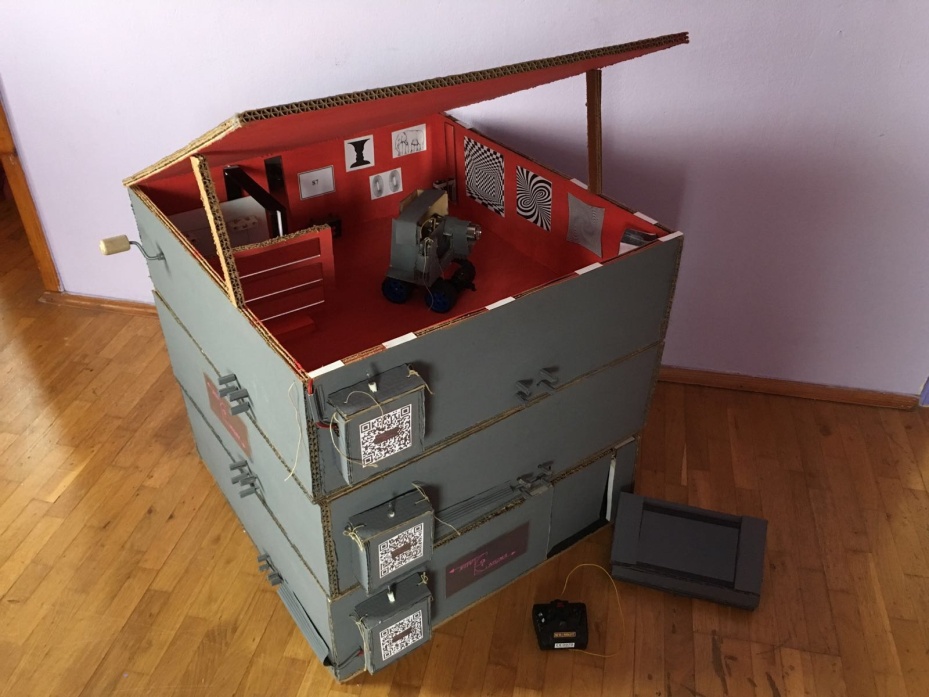 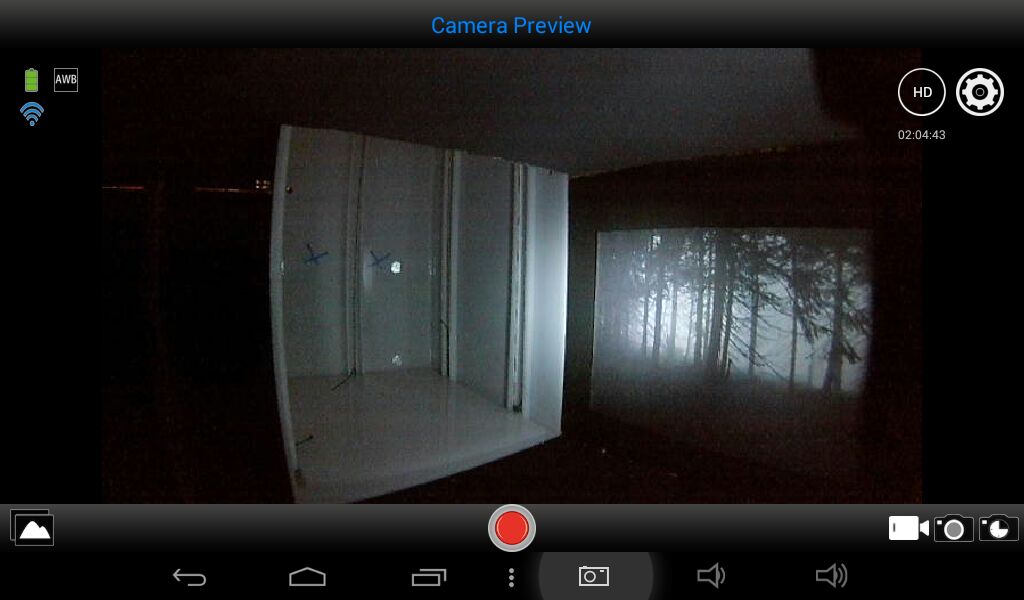 TENA TABLE
Tena teble je stolić koji ima višestruke mogućnosti.
 Može poslužiti za odlaganje knjiga ili časopisa , kao držač za olovke , 
gumice i drugi pribor i za igranje društvenih igara. 
Uz sve navedeno zbog toga što ima  kotačiće , mobilan je.
 Izrađen je od drveta i kartona. Stolić de ističe i minimalističkim dizajnom.
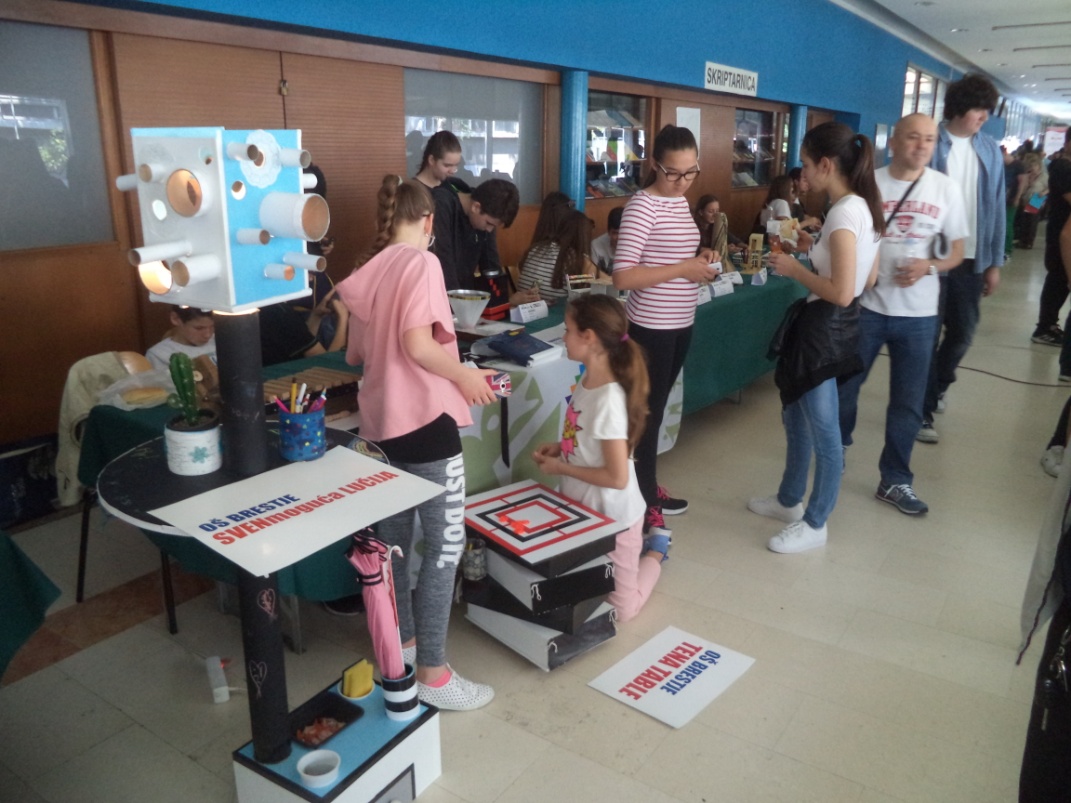 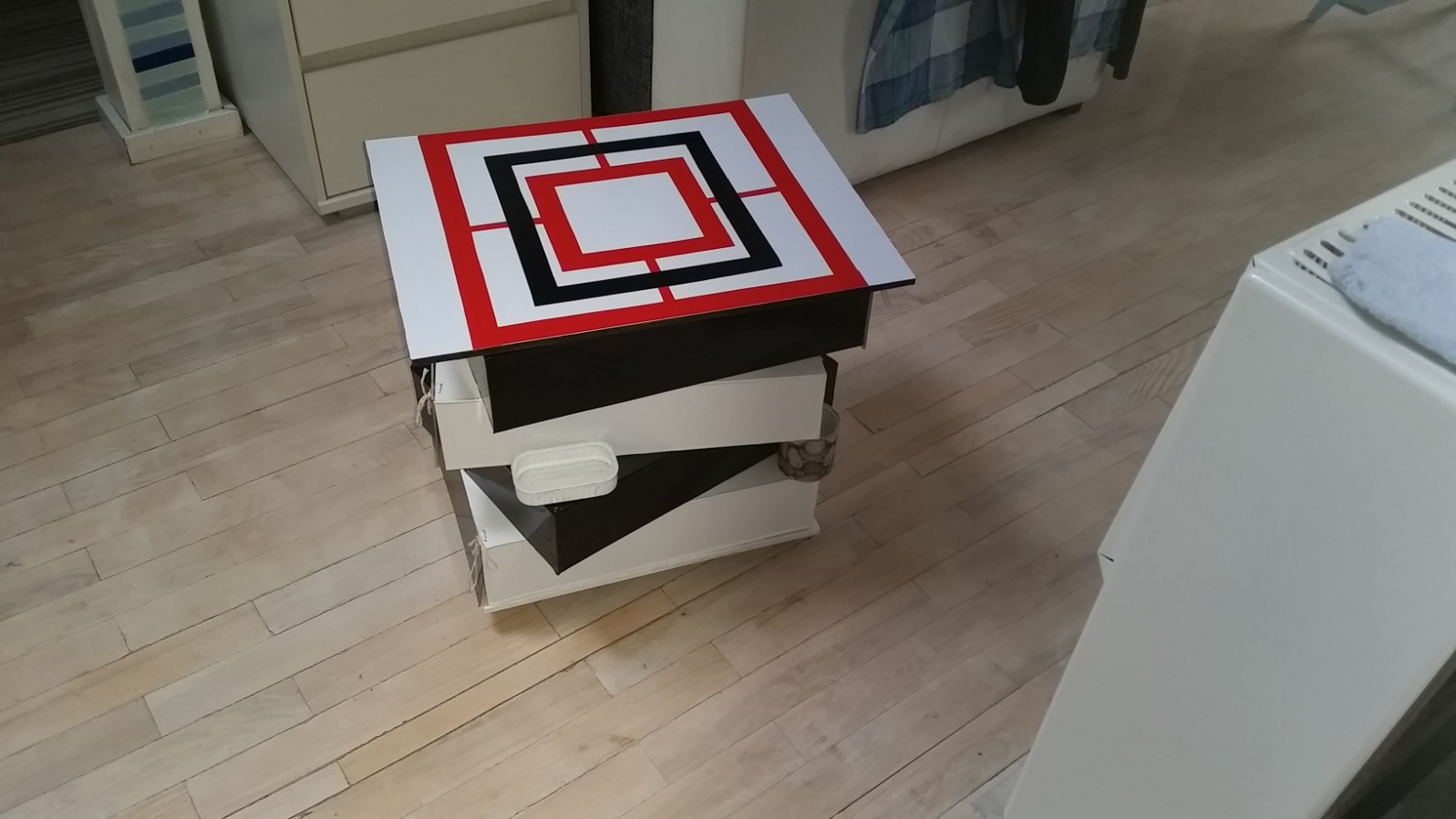 SVENmogućaLUČIJA
Samostojeća noćna lampa izrađena je od kartona s
 jednostavnim strujnim krugom.
 Osim što ima svoju osnovnu funkiciju obogaćena je
 s brojnim dodacima: ladicom , raznim posudicama, 
držačem za pribor,magnetima kao nosačima za 
različite metalne stvari ( škare, skalper...). Posebnost je
 i to što je izrađena od otpadnog materijala
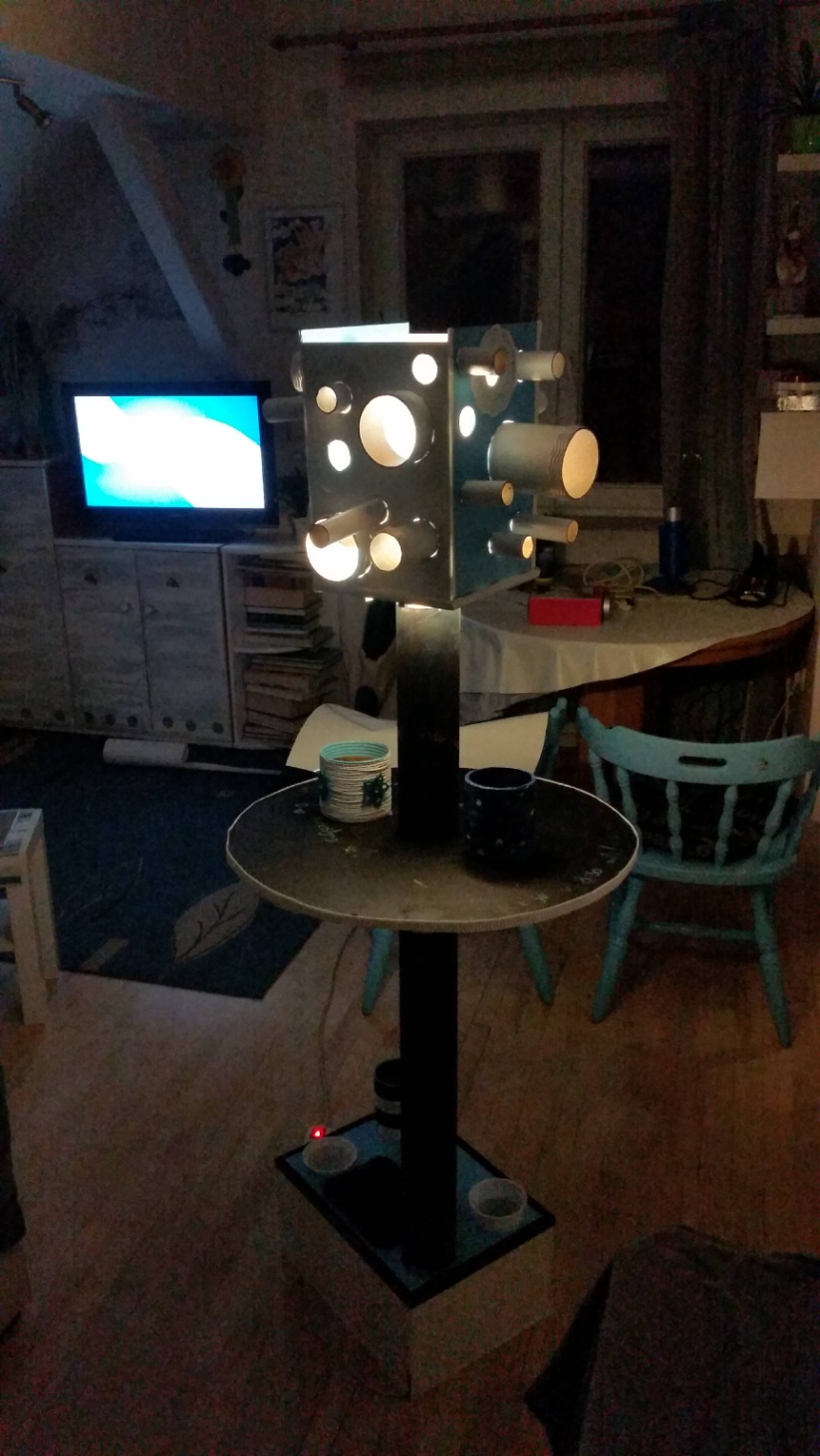 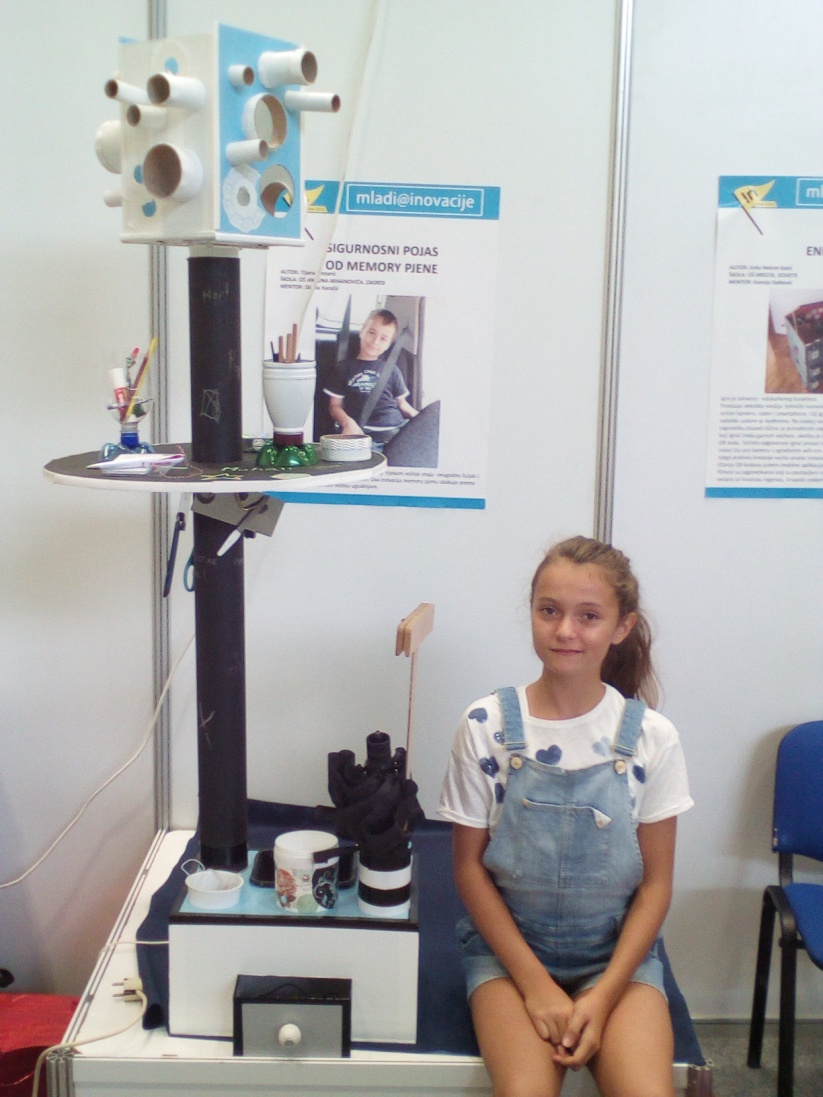 SVJETLOFON
Ksilolofon je u potpunosti izrađen od punog drvea s dodatkom LED dioda.
 Kada se svira na ksilifonu svaki ton je u kontaktu s drugom LED diodom koja zasvijetli.
 Na taj način se zvučna ugoda nadopunjuje i vizualnim efektom.
 Zbog atraktinosti pri muziciranju inovacija je poticajna i promtivna za velik broj korisnika.
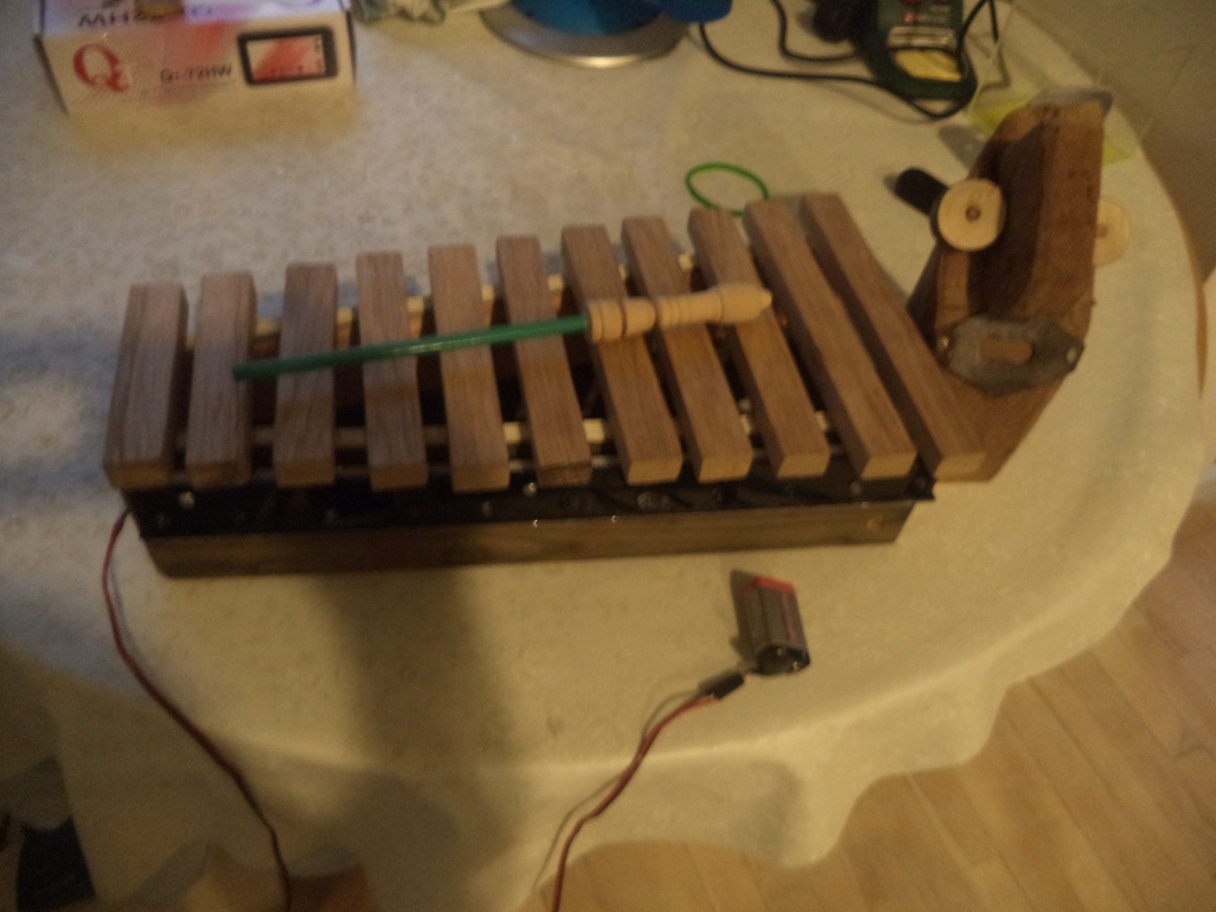 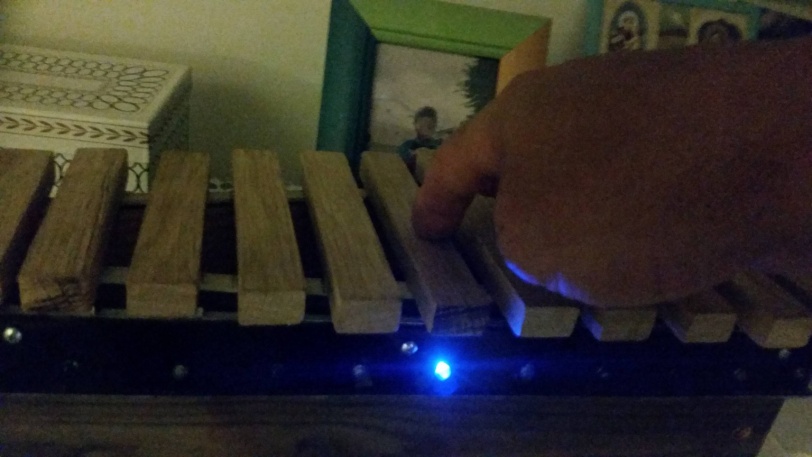 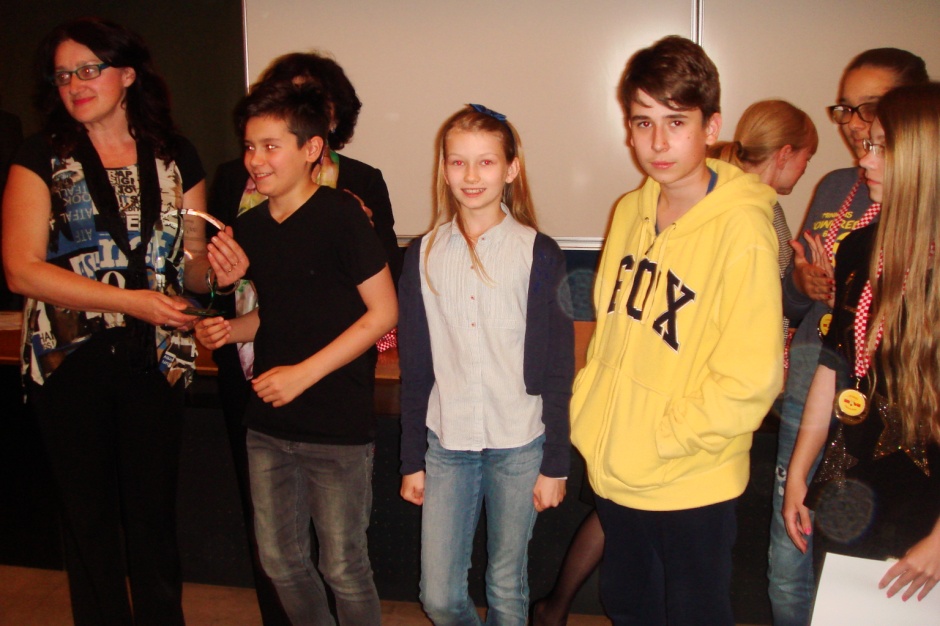 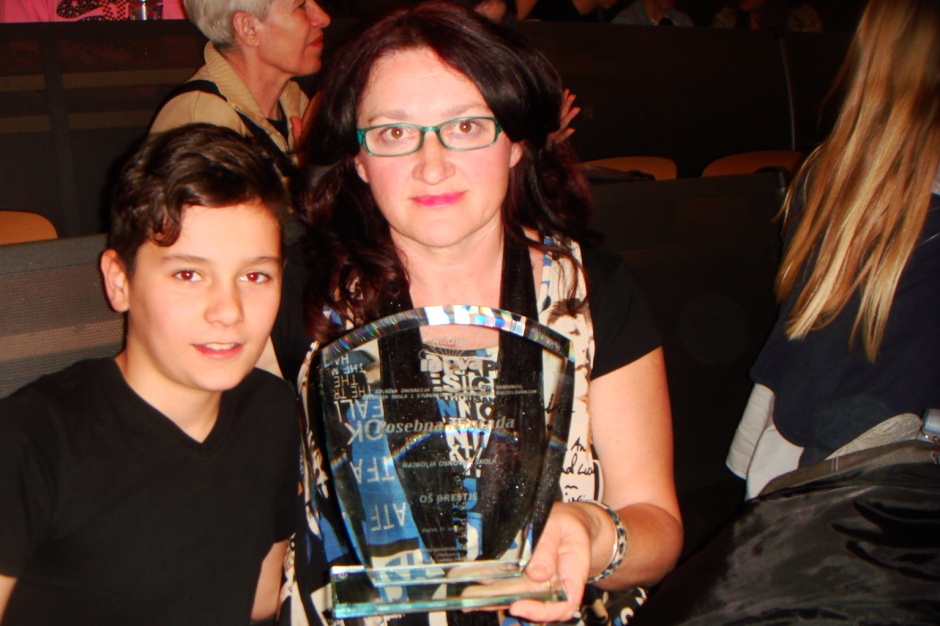 TIMI KUĆA
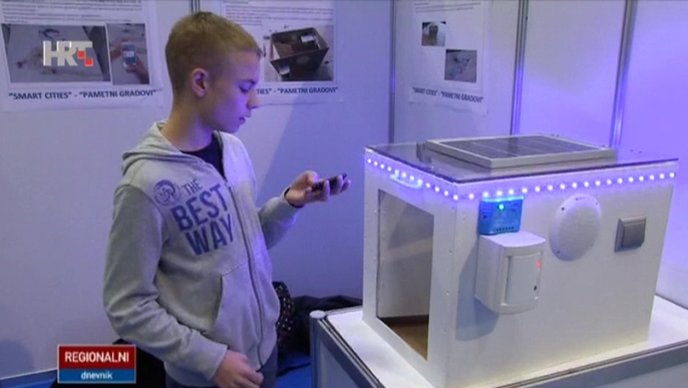 3D SLAGALICA HRVATSKIH REGIJA
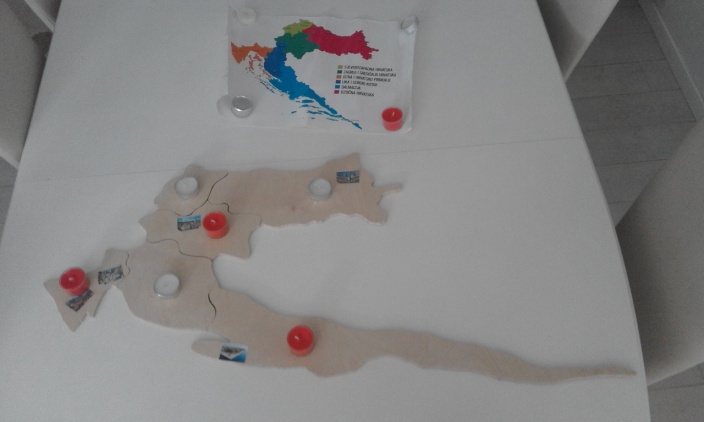 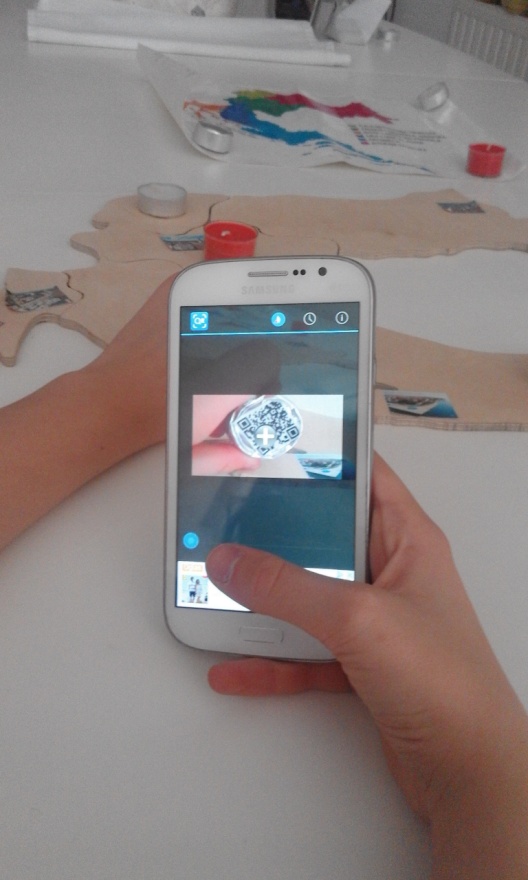 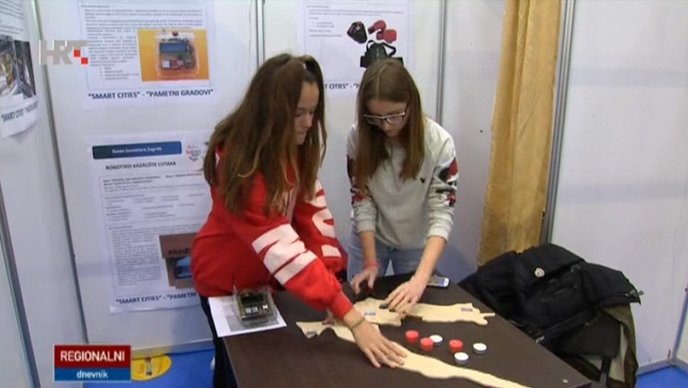 RAZIGRANI MANDUŠEVAC
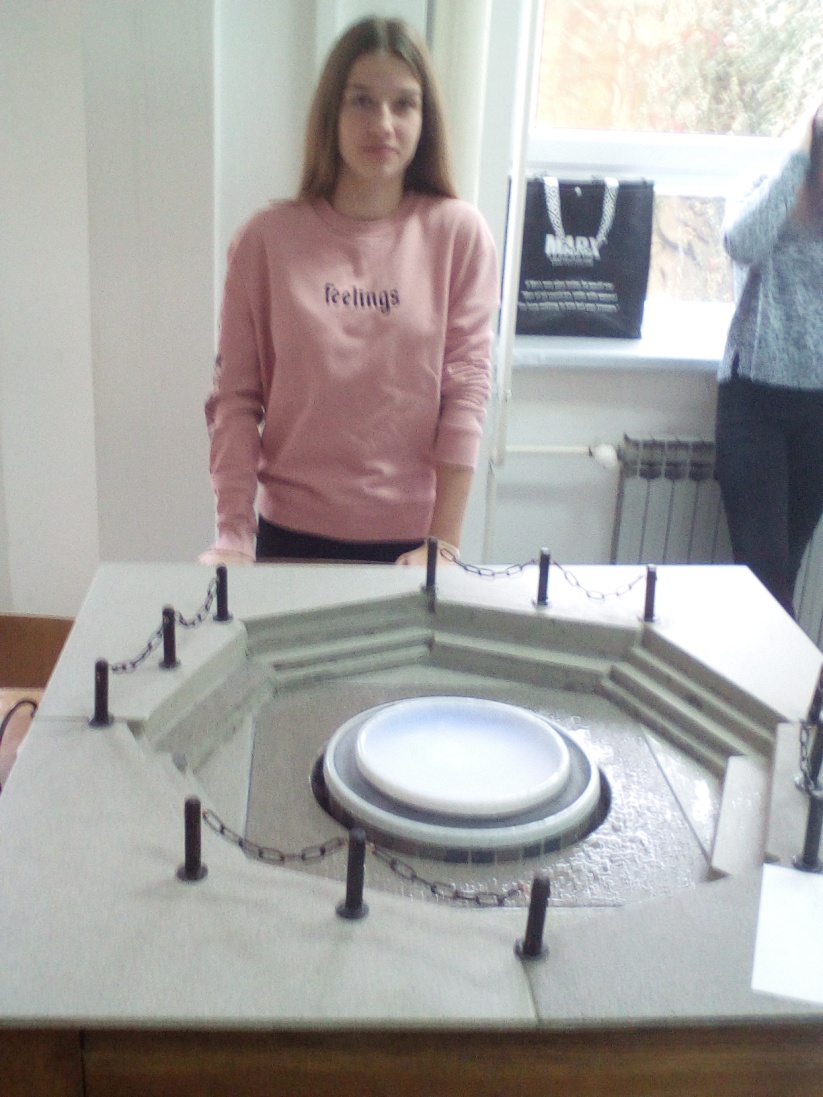 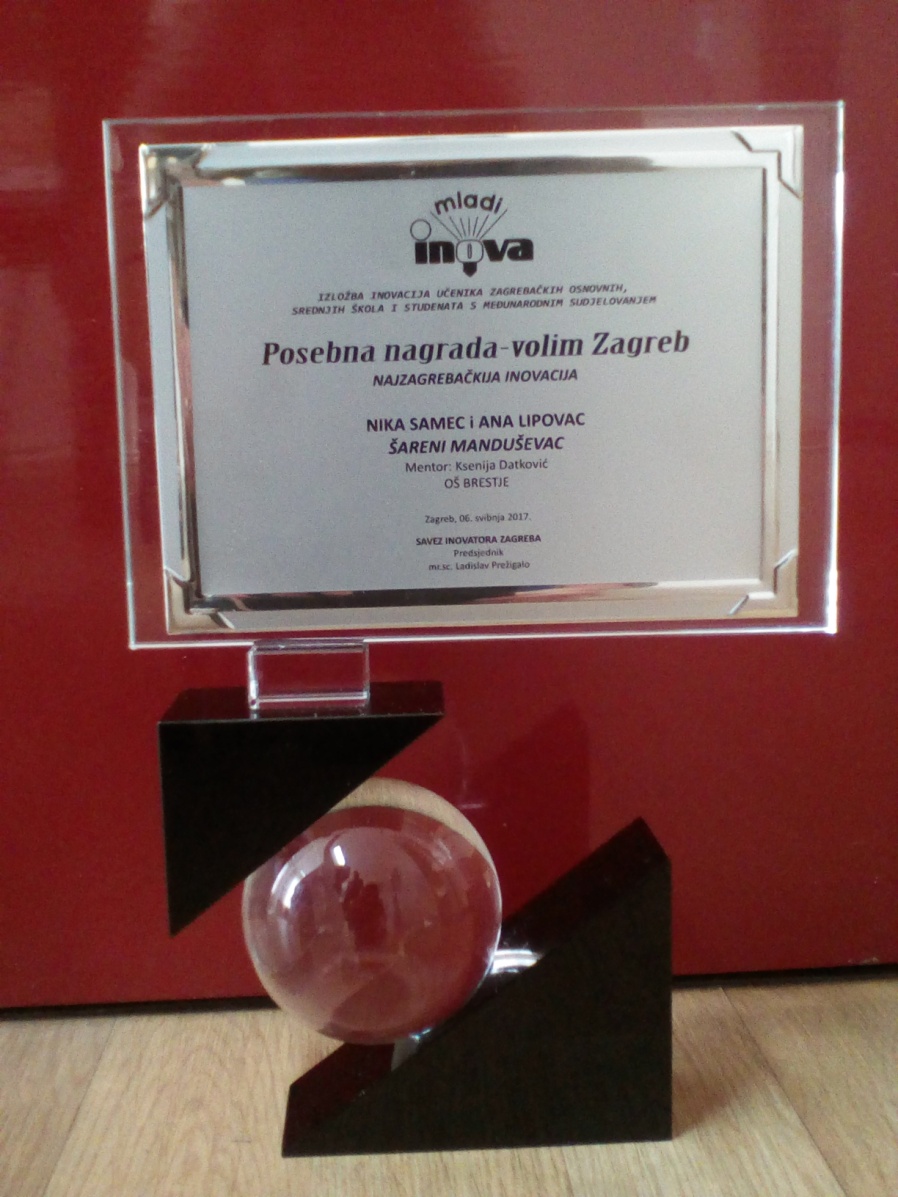 Riječ je o višenamjenskom ormariću, koji je ujedno slika, presvučenom u
novine iz 1977. godine, sadrži ogledalo, ploču s magnetima, vješalicu za
ključeve i qr kod iza kojega su naslovi iz novina pa se uočava slićnost s
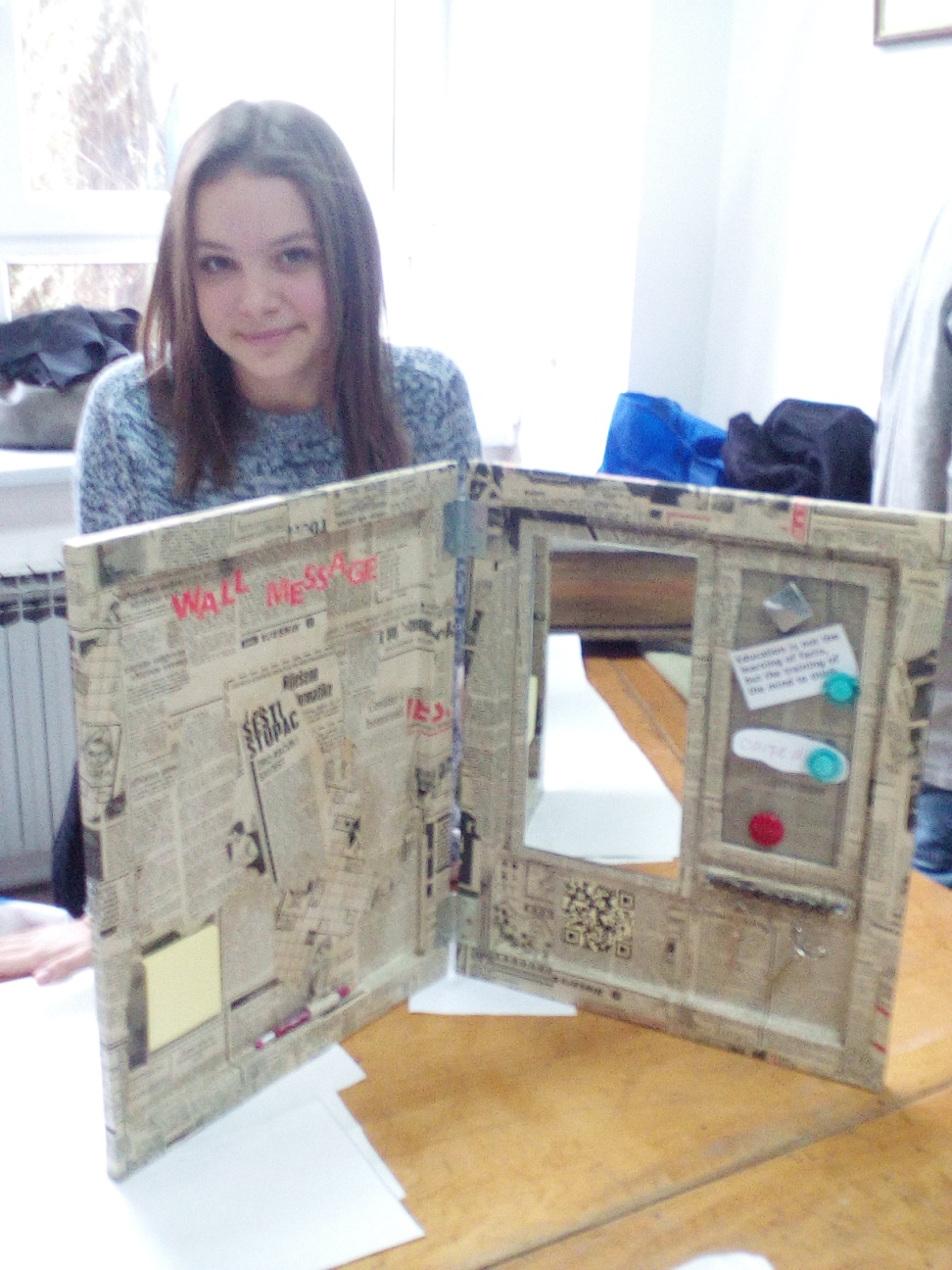 današnjim vijestima.
VIŠE OD SLIKE
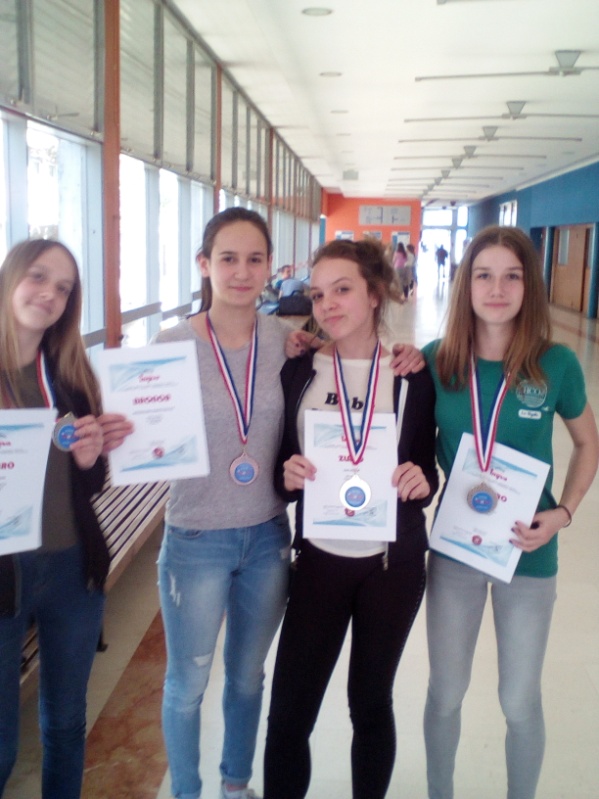 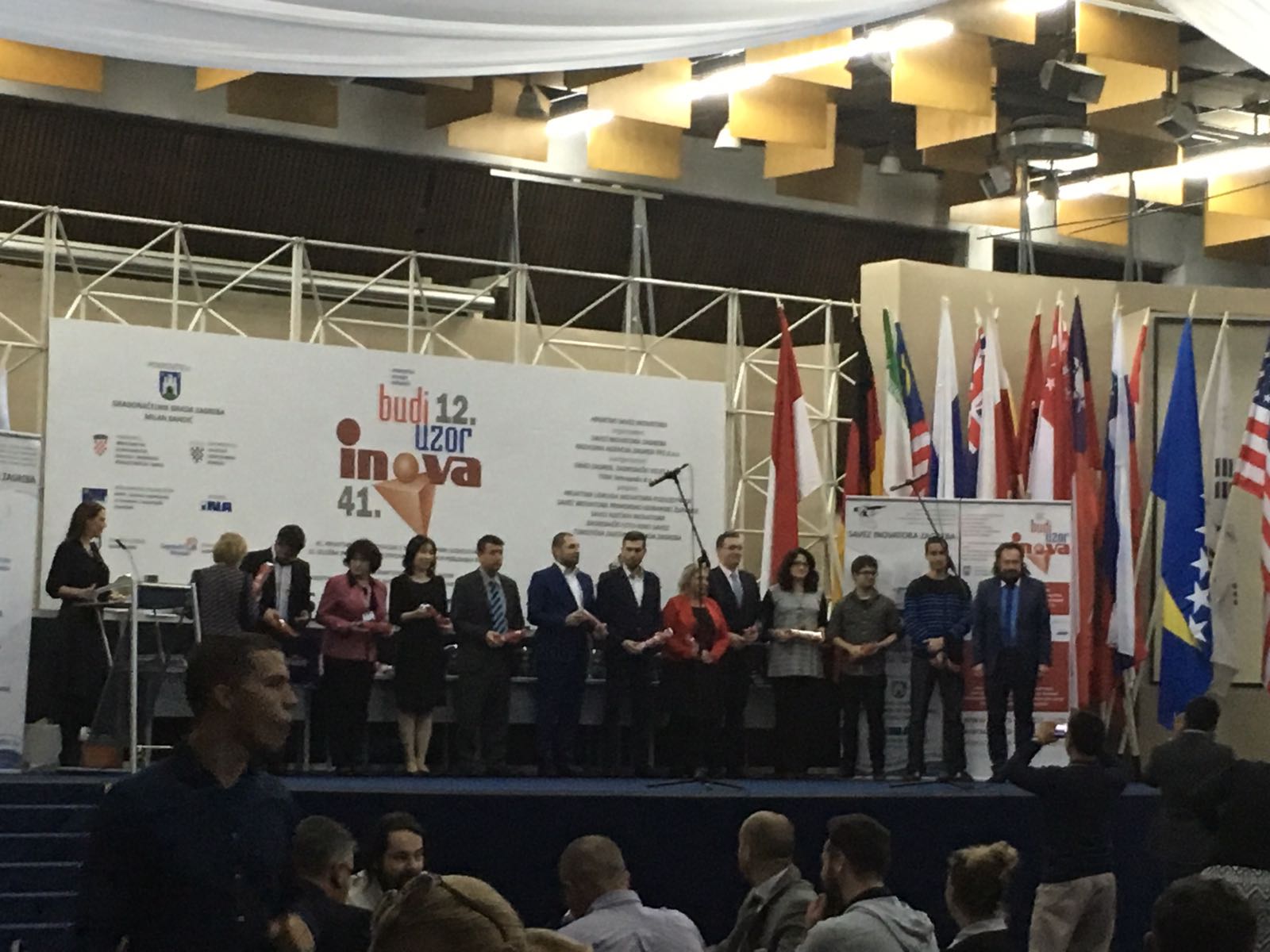 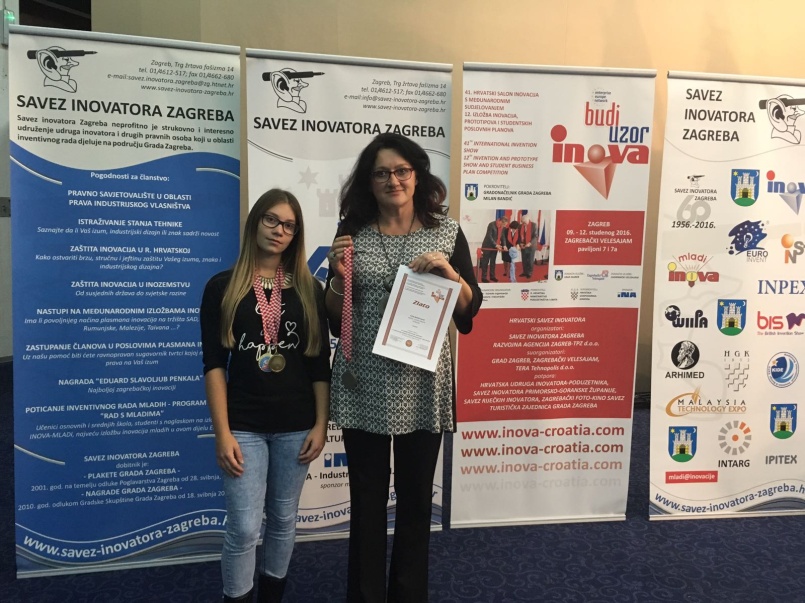 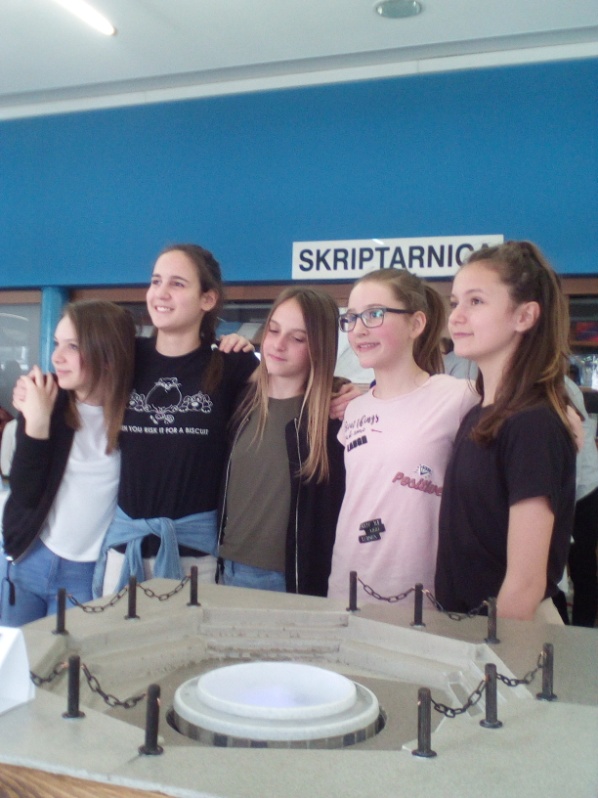 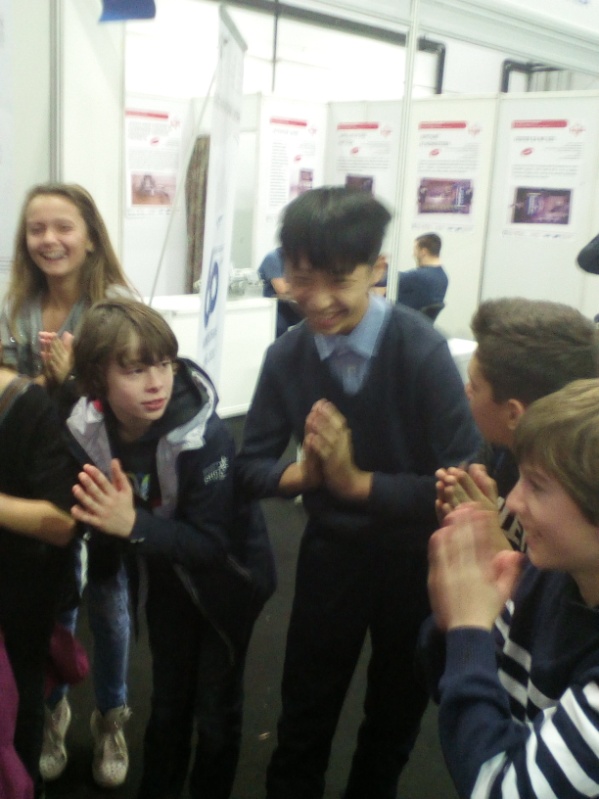 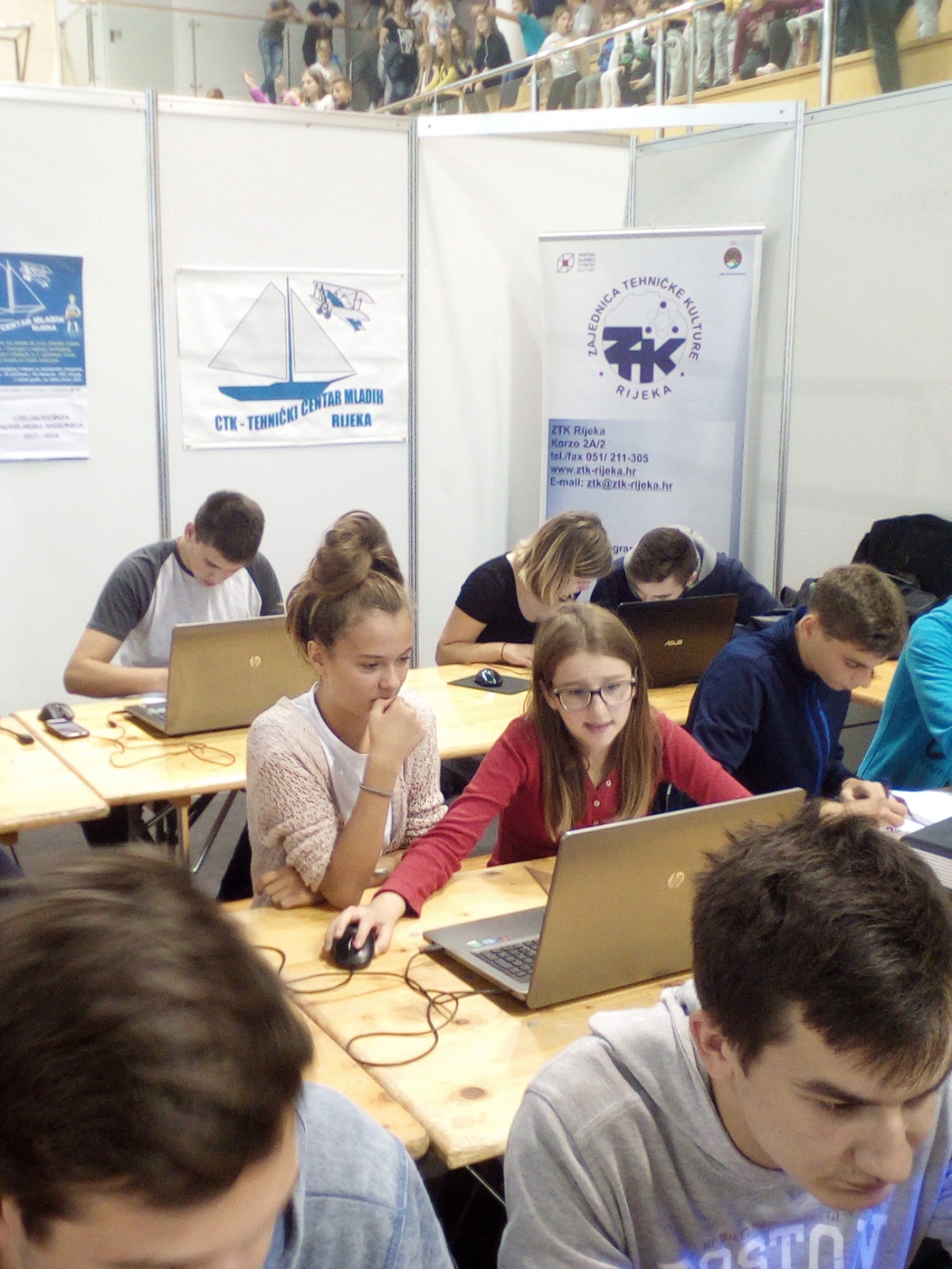 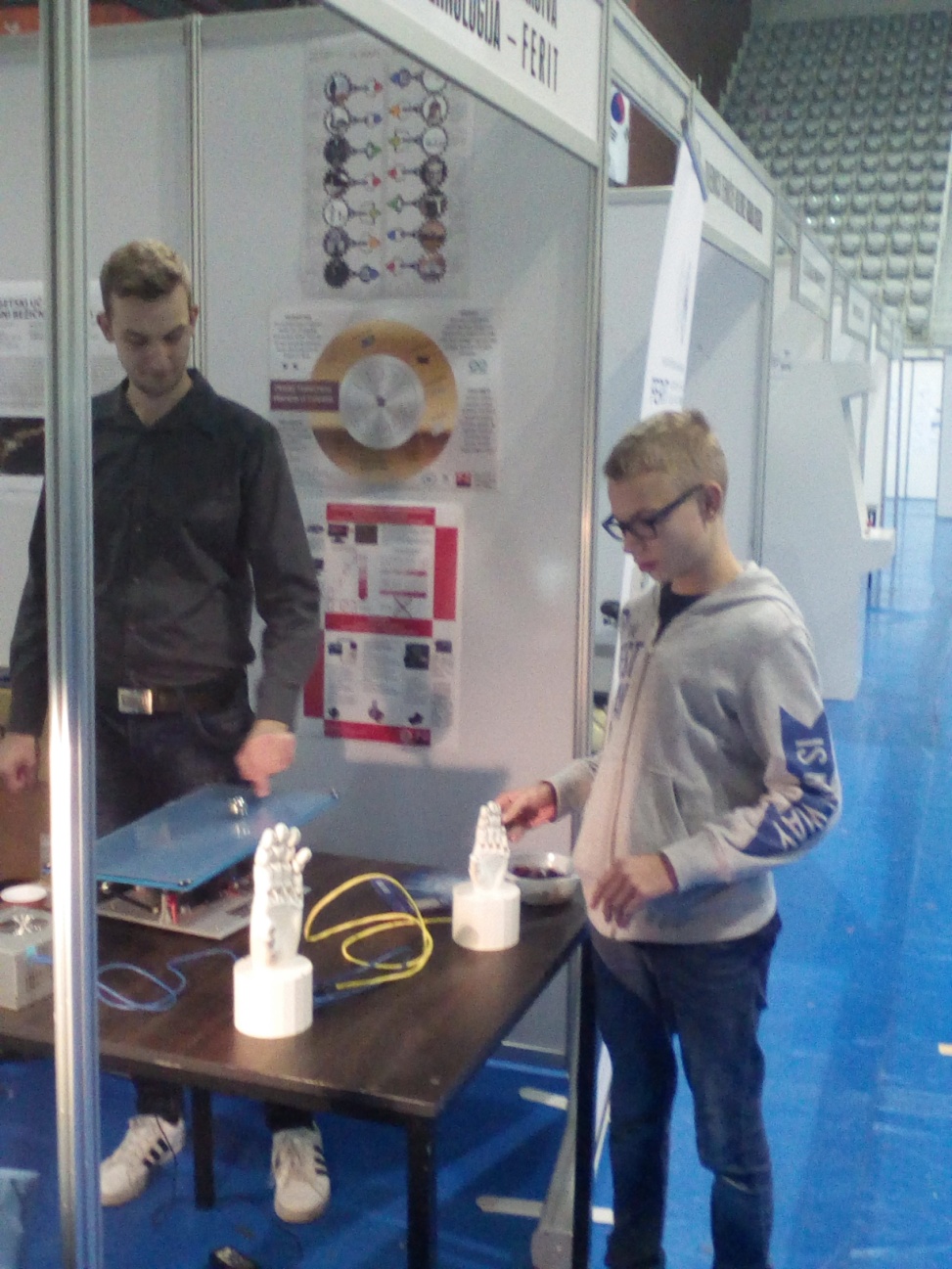 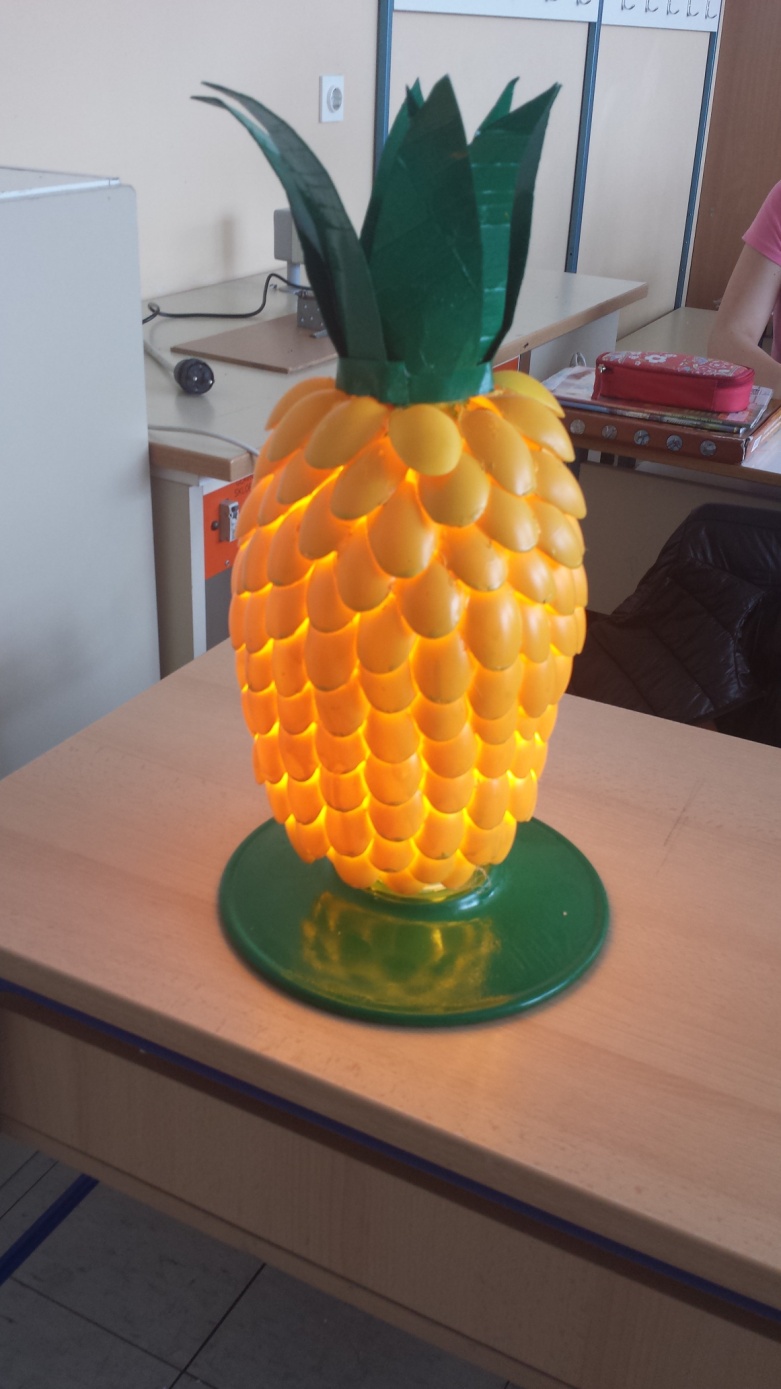 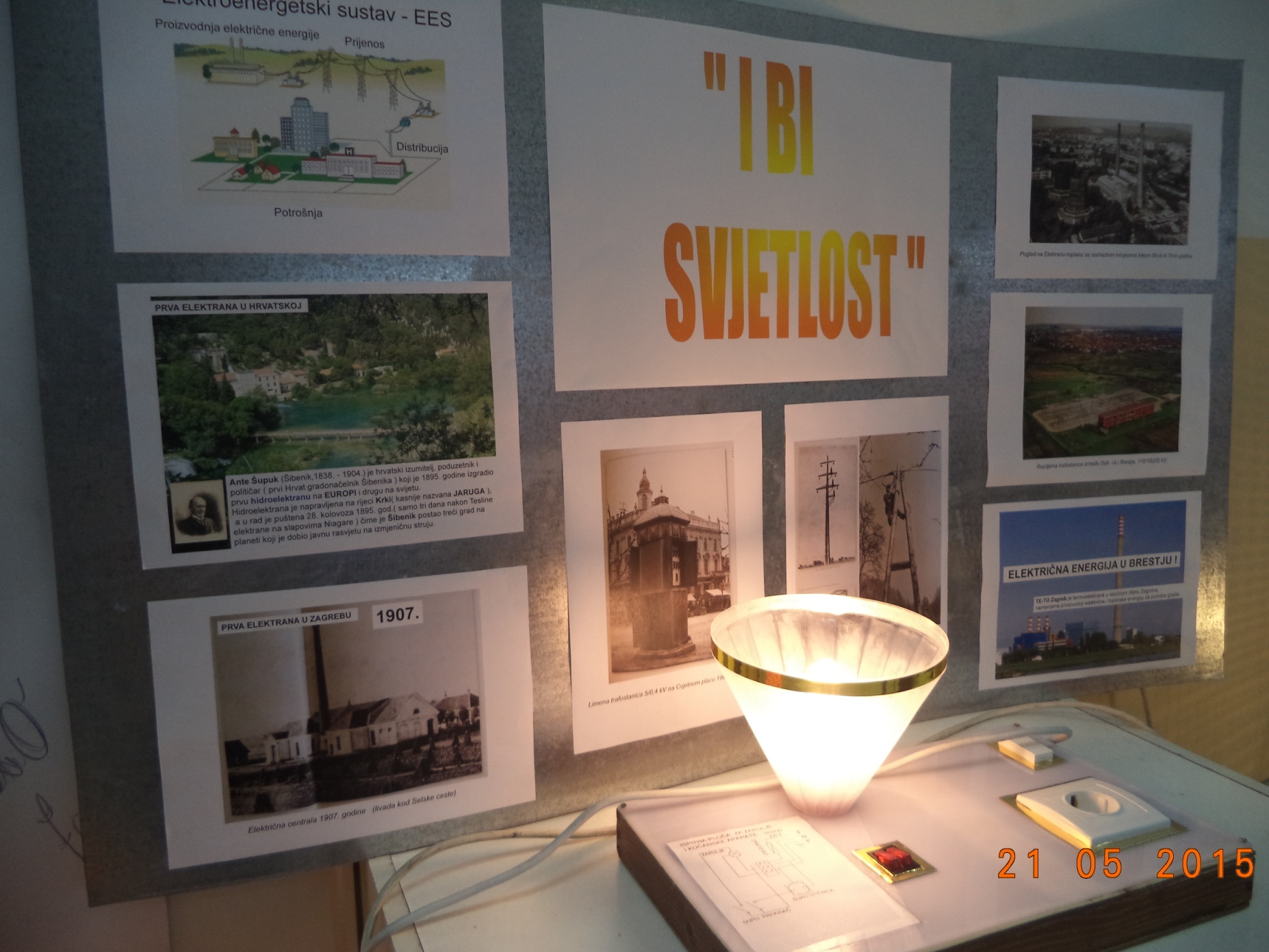 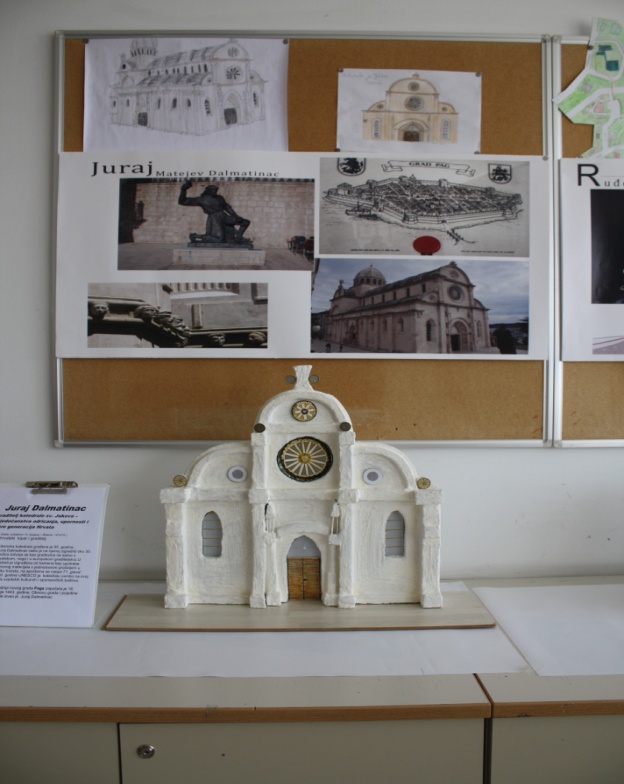 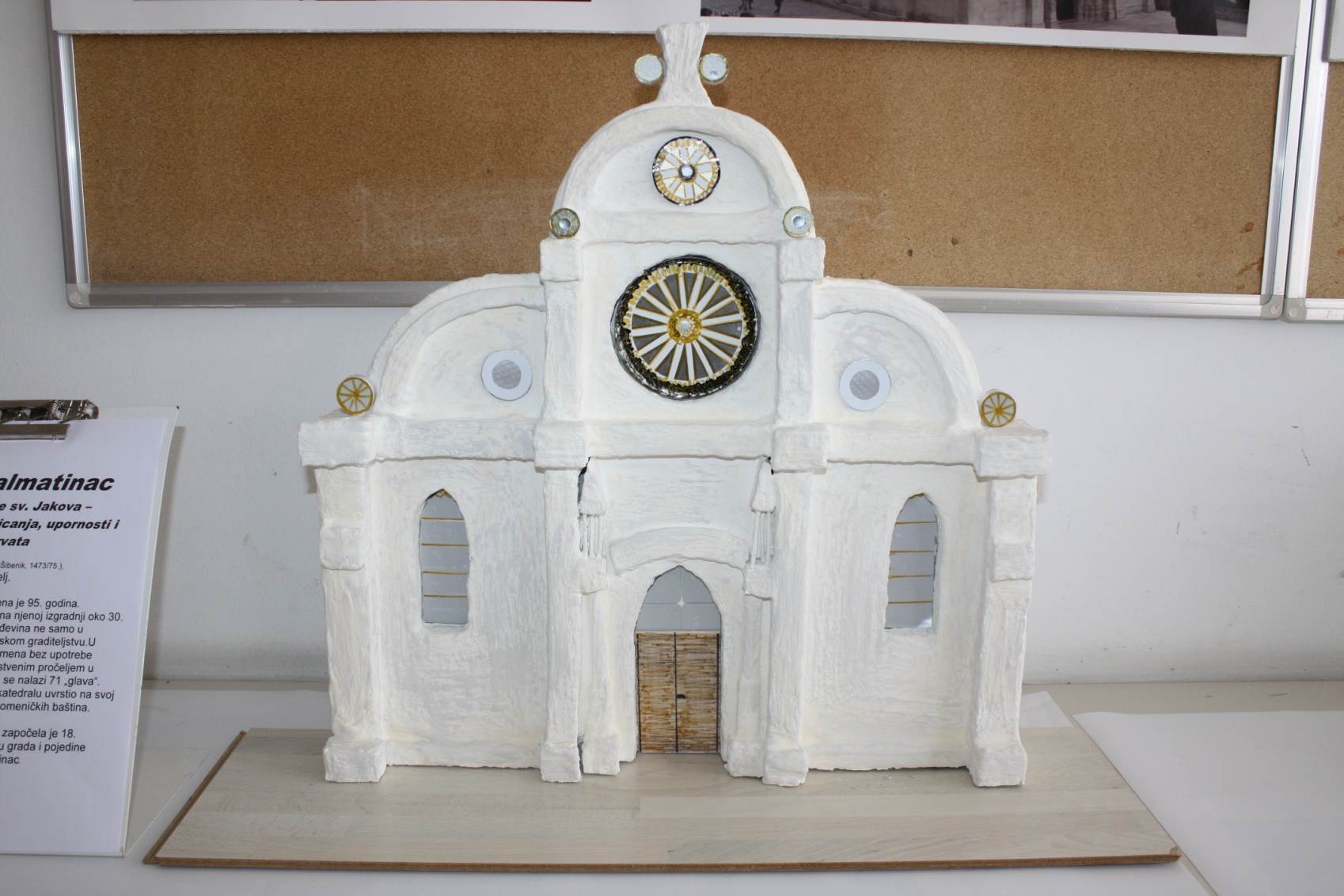 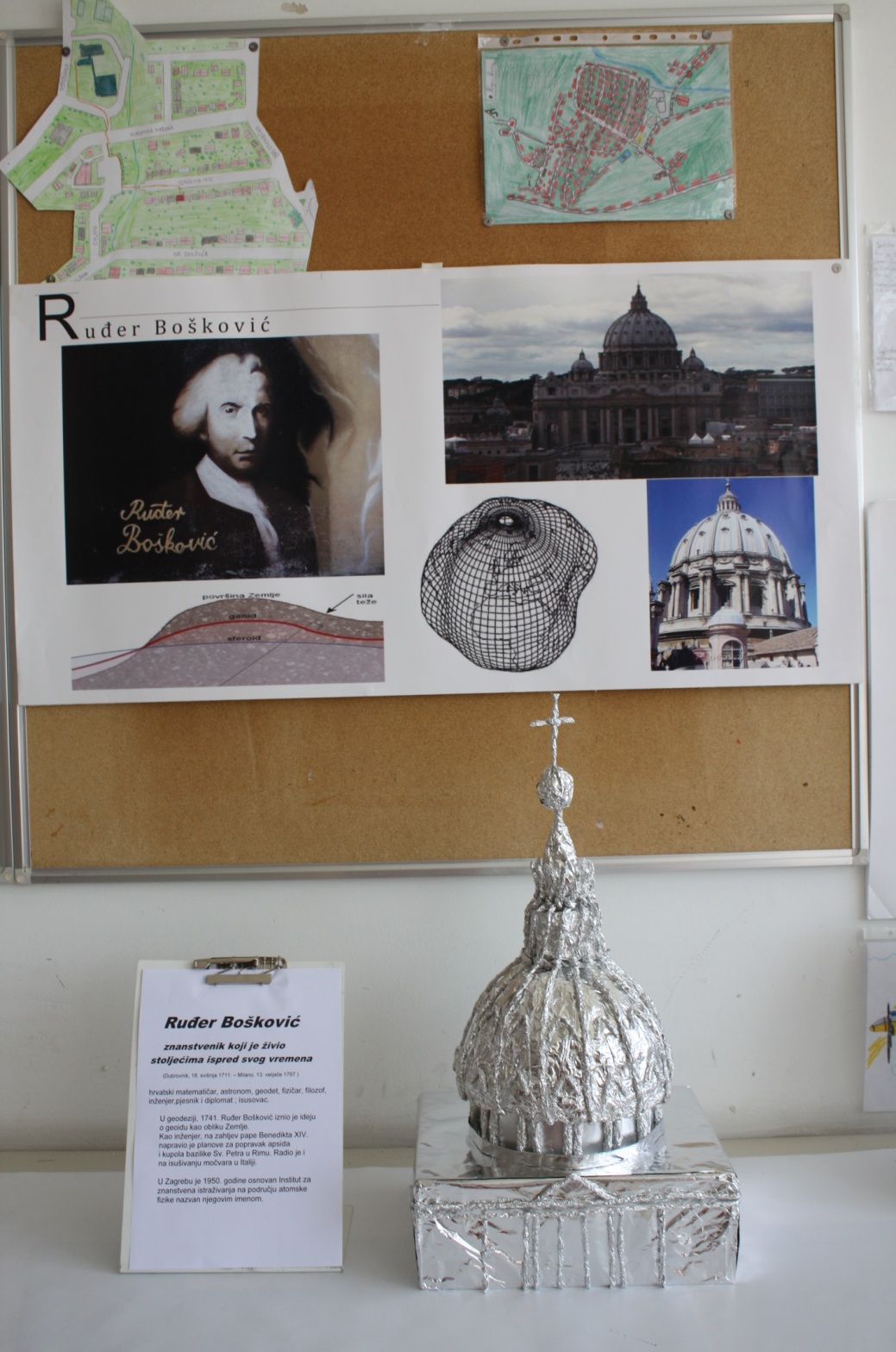 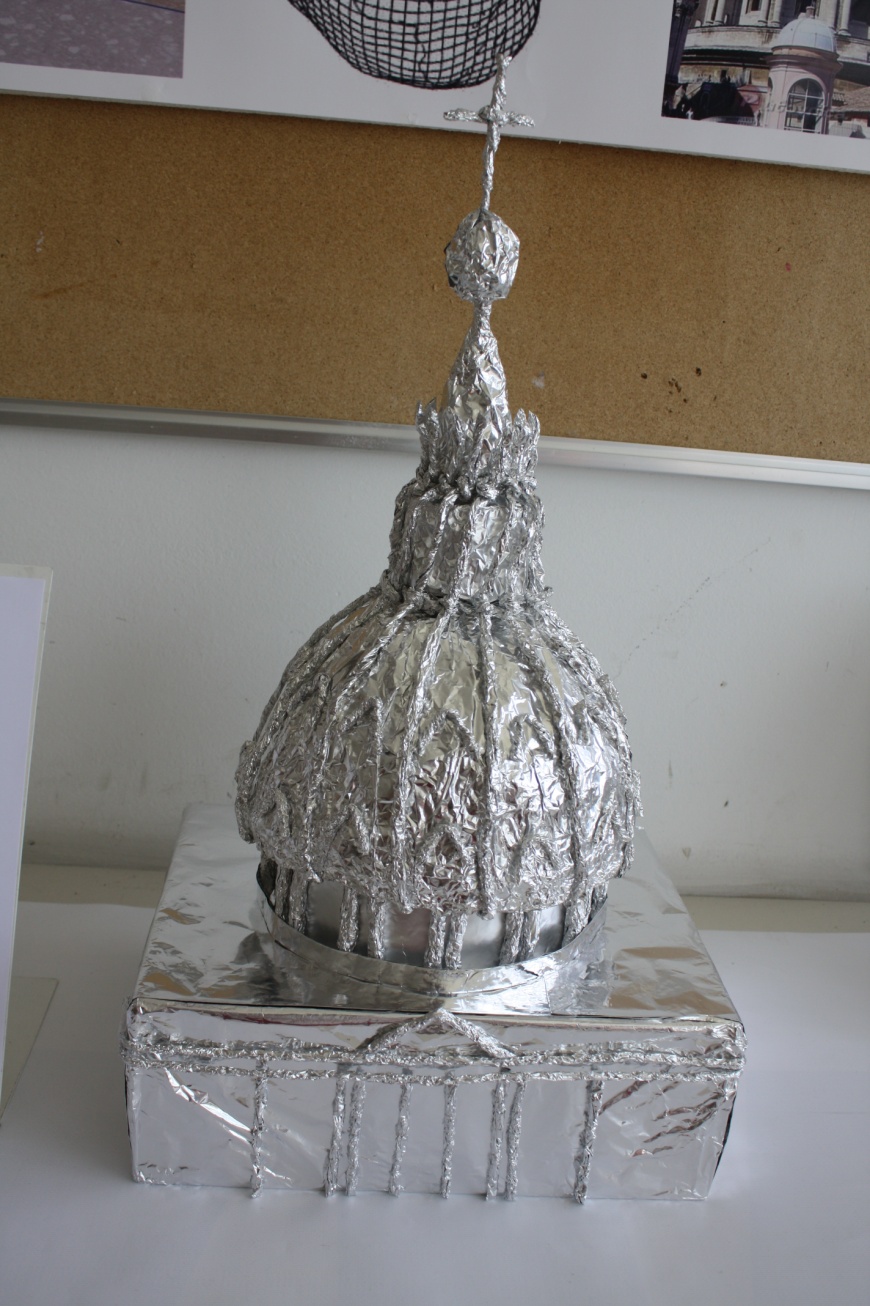 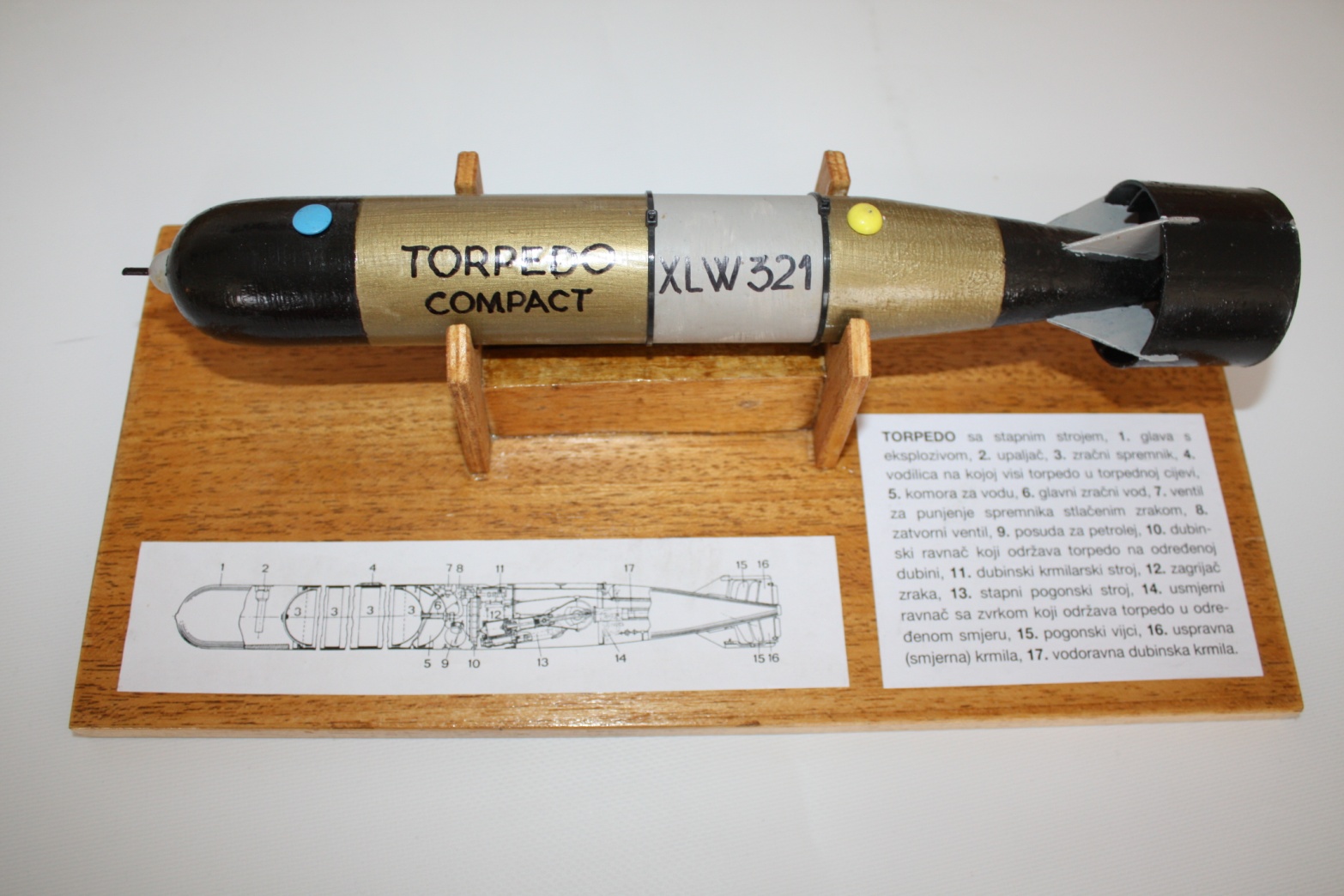 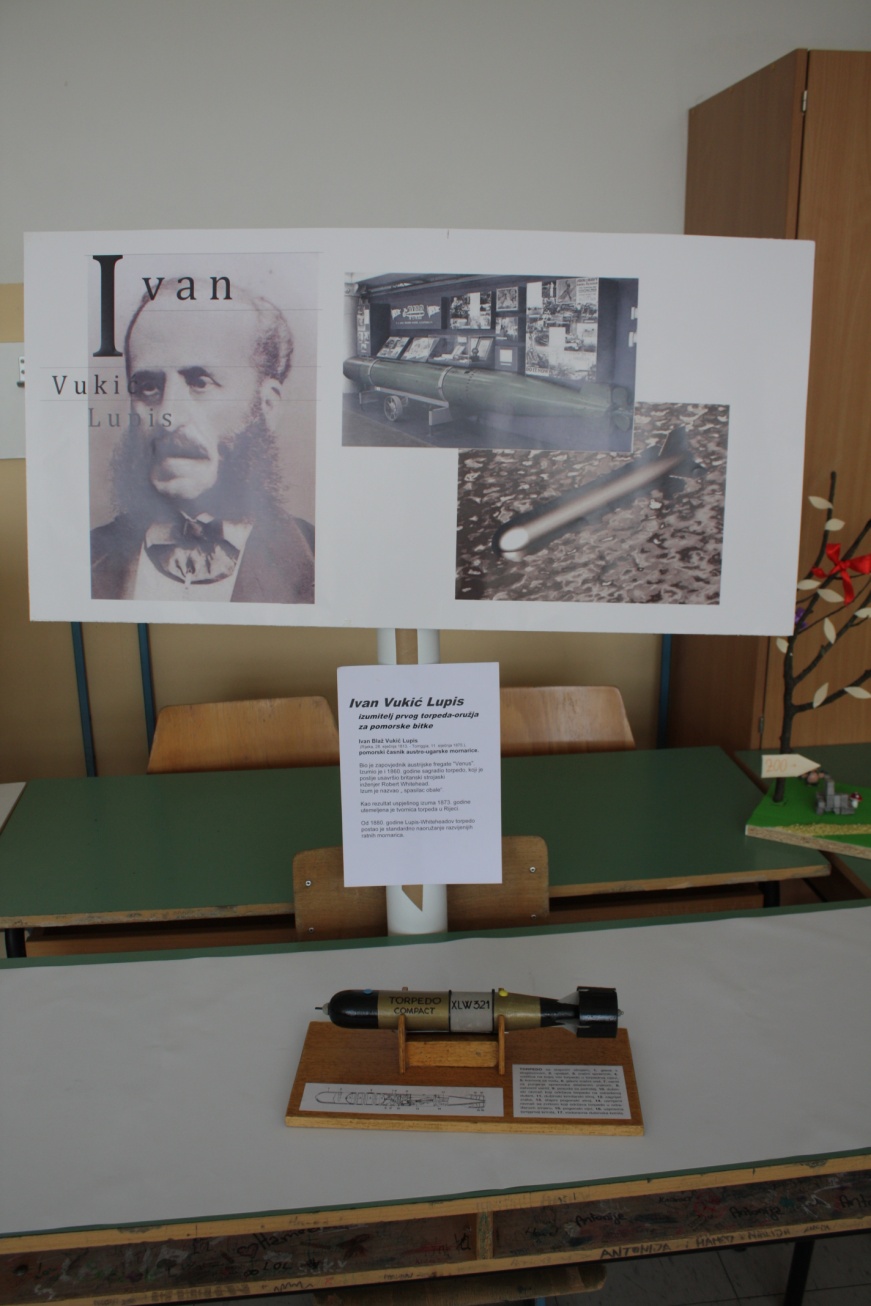 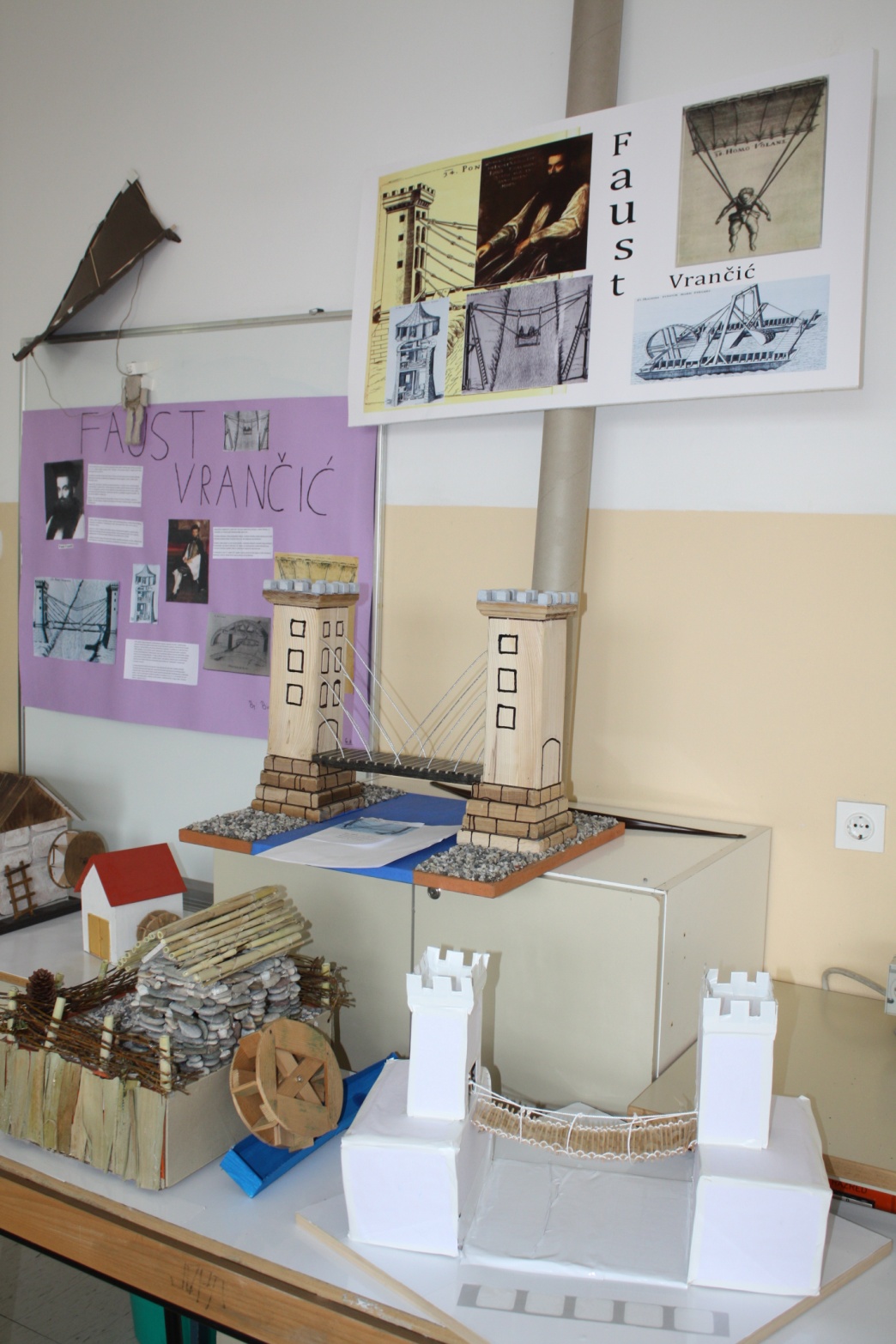 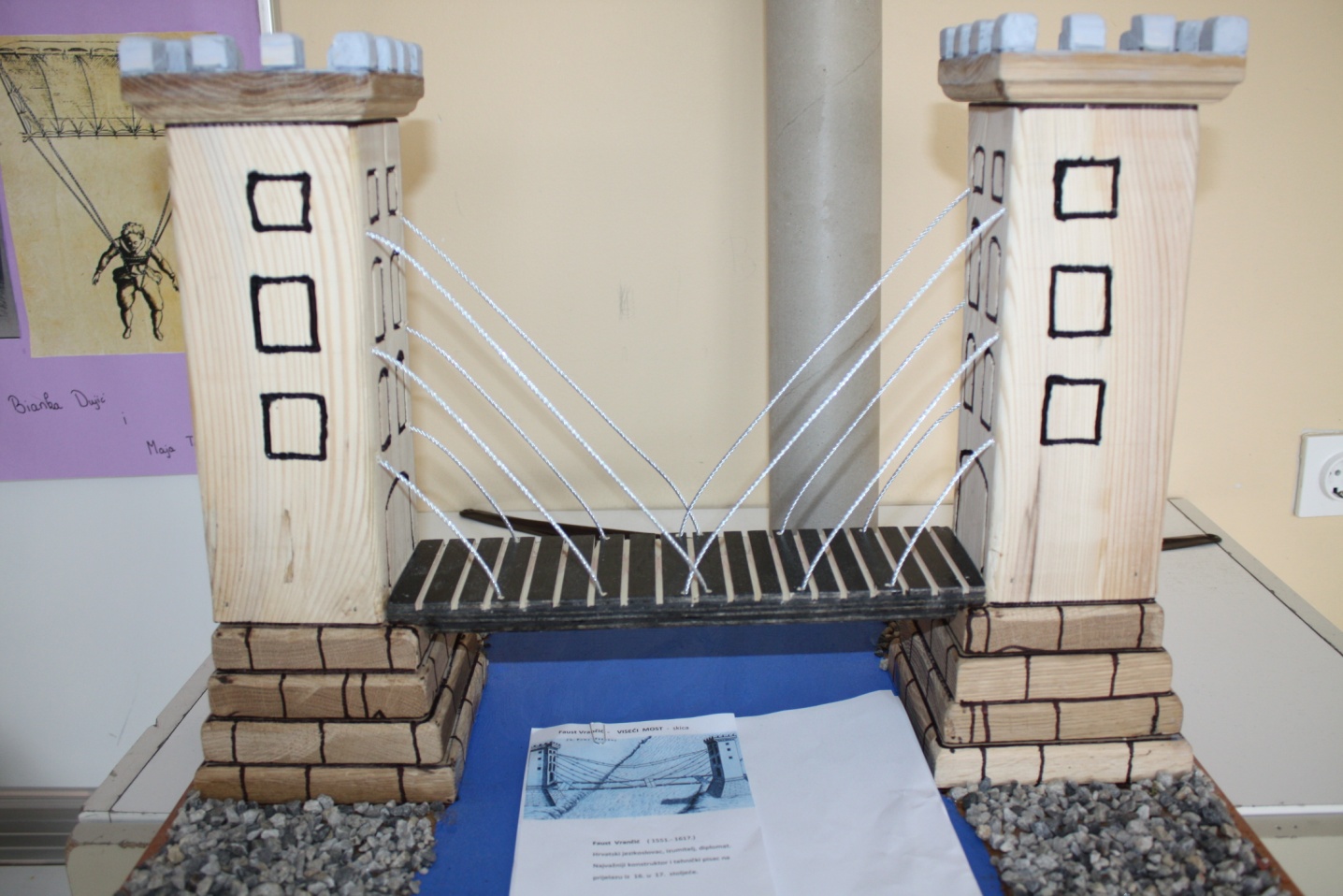 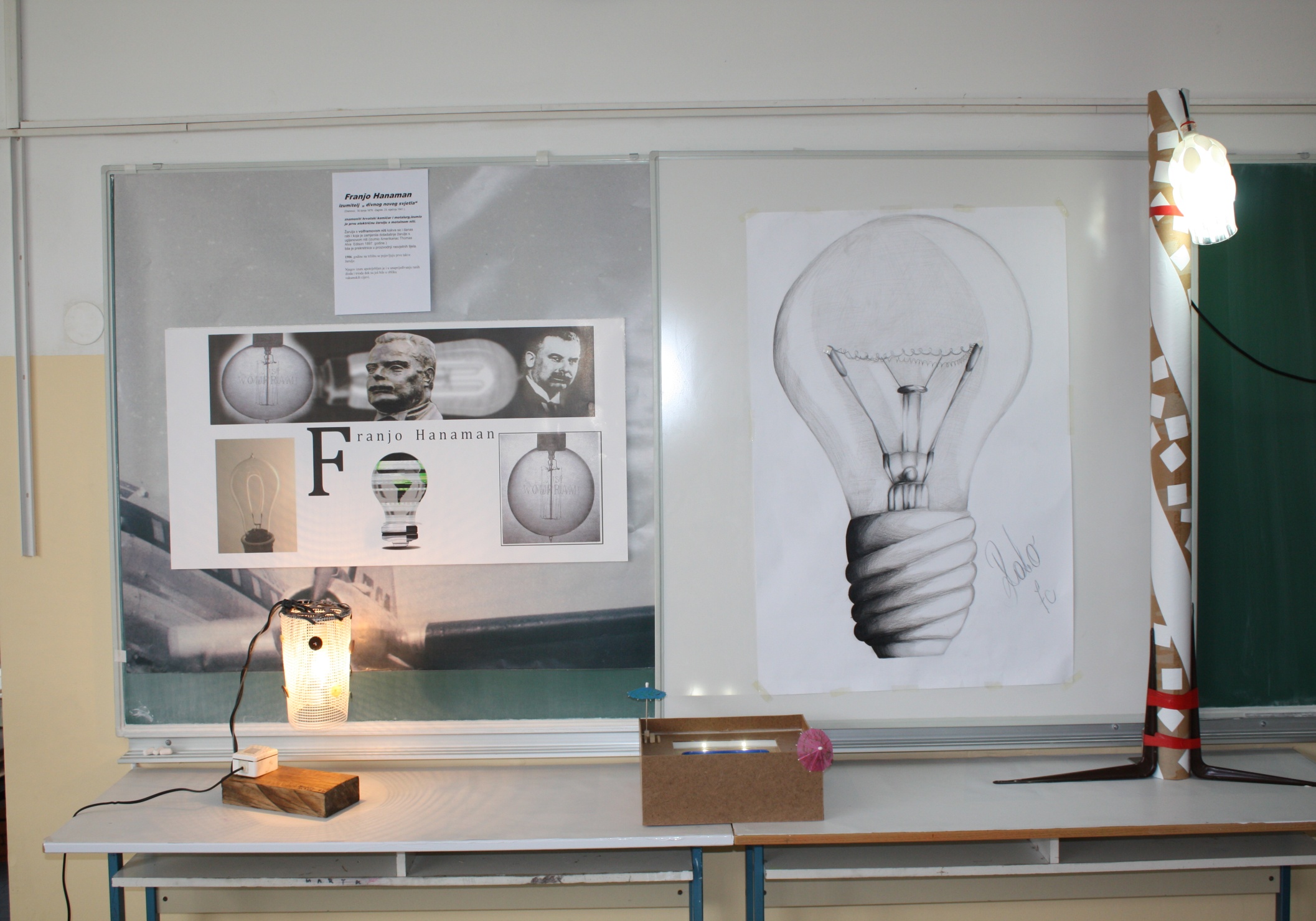 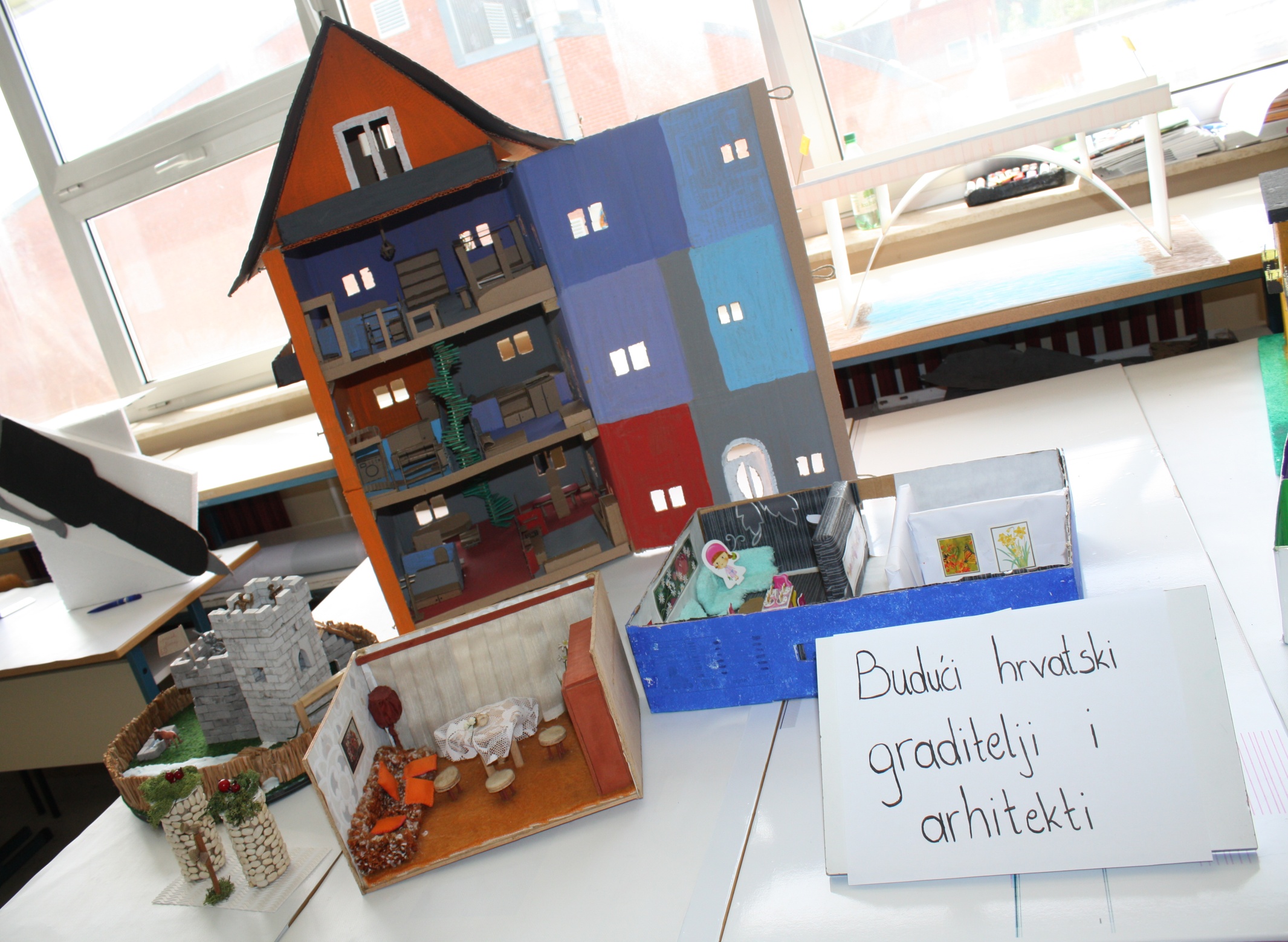 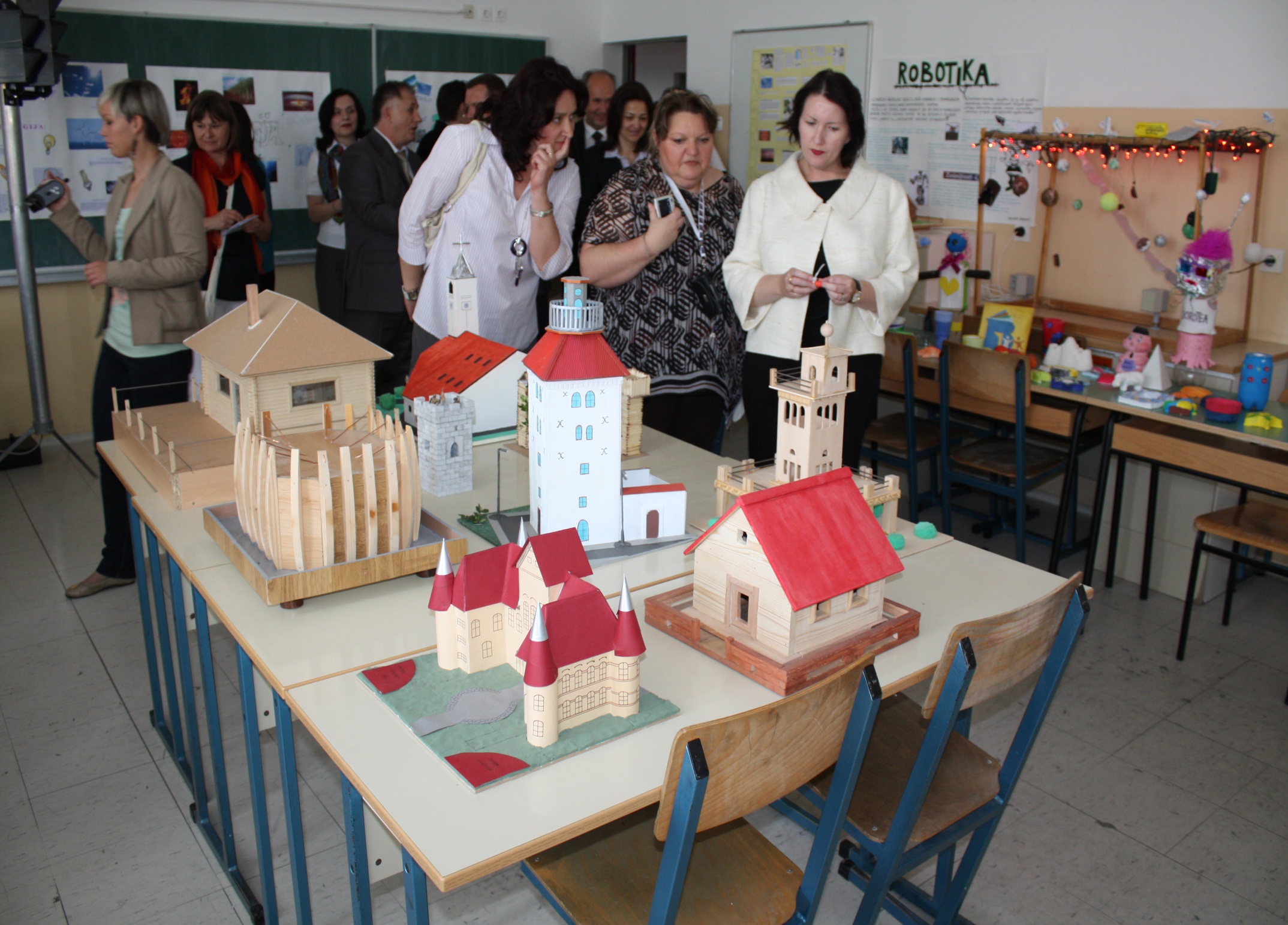 KLUB MLADIH TEHNIČARA
Na temelju članka 104. stavka 7. Zakona o odgoju i obrazovanju u osnovnoj i srednjoj školi 
(Narodne novine, broj 87/08., 86/09., 92/10., 105/10. – ispr., 90/11., 16/12., 86/12. i 94/13.)
Pravilnika o izmjenama i dopunama pravilnika o tjednim radnim obvezama učitelja i stručnih
 suradnika u osnovnim školama od 25. kolovoza 2015.